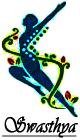 SwasthyaThe Virtual Dietician
SOFTWARE ENGINEERING PROJECT REPORT
                       [Submitted in partial fulfillment]

                          As a part of the curriculum of
                          B.Sc (H) COMPUTER SCIENCE
 
 
 
 
 
 
 
  
        

     Submitted to:                                                  Submitted by:
 
      MS ASHEMA HASTI                                                 DIYA GARG (18044570007)
      Assistant Professor                                     CHAKSHITA GUPTA (18044570015)
      Deptt. of Computer Science                          MISHIKA RAWAT (18044570032)
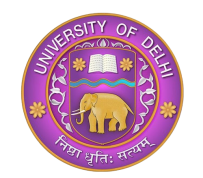 [Speaker Notes: This template can be used as a starter file for presenting training materials in a group setting.

Sections
Right-click on a slide to add sections. Sections can help to organize your slides or facilitate collaboration between multiple authors.

Notes
Use the Notes section for delivery notes or to provide additional details for the audience. View these notes in Presentation View during your presentation. 
Keep in mind the font size (important for accessibility, visibility, videotaping, and online production)

Coordinated colors 
Pay particular attention to the graphs, charts, and text boxes. 
Consider that attendees will print in black and white or grayscale. Run a test print to make sure your colors work when printed in pure black and white and grayscale.

Graphics, tables, and graphs
Keep it simple: If possible, use consistent, non-distracting styles and colors.
Label all graphs and tables.]
PROBLEM STATEMENT
Our proposed project title is Swasthya-Virtual Dietician Bot.
‘Swasthya’ proposes an intelligent agent for setting up diet plans based on the inputs provided by the user. The system creates a meal plan in accordance with a person’s lifestyle and health requirements. The online artificial dietician is a system having artificial intelligence about human diets.
The prime objective of the software is to list all the possible diet plans along with the nutrient value of the food items for the user in accordance with his/her lifestyle by taking their height, weight, working hours, and eating hours and practices as inputs. It also provides light exercise plans for a healthy living.
What makes this bot better over existing artificial dieticians is the added functionality that the registered users can have direct conversations through messages with a certified dietician(s) to get the best of our services. Moreover, it will keep a track of past inputs and data of the user and put forth the diet plan after considering the user's history.
[Speaker Notes: Give a brief overview of the presentation. Describe the major focus of the presentation and why it is important.
Introduce each of the major topics.
To provide a road map for the audience, you can repeat this Overview slide throughout the presentation, highlighting the particular topic you will discuss next.]
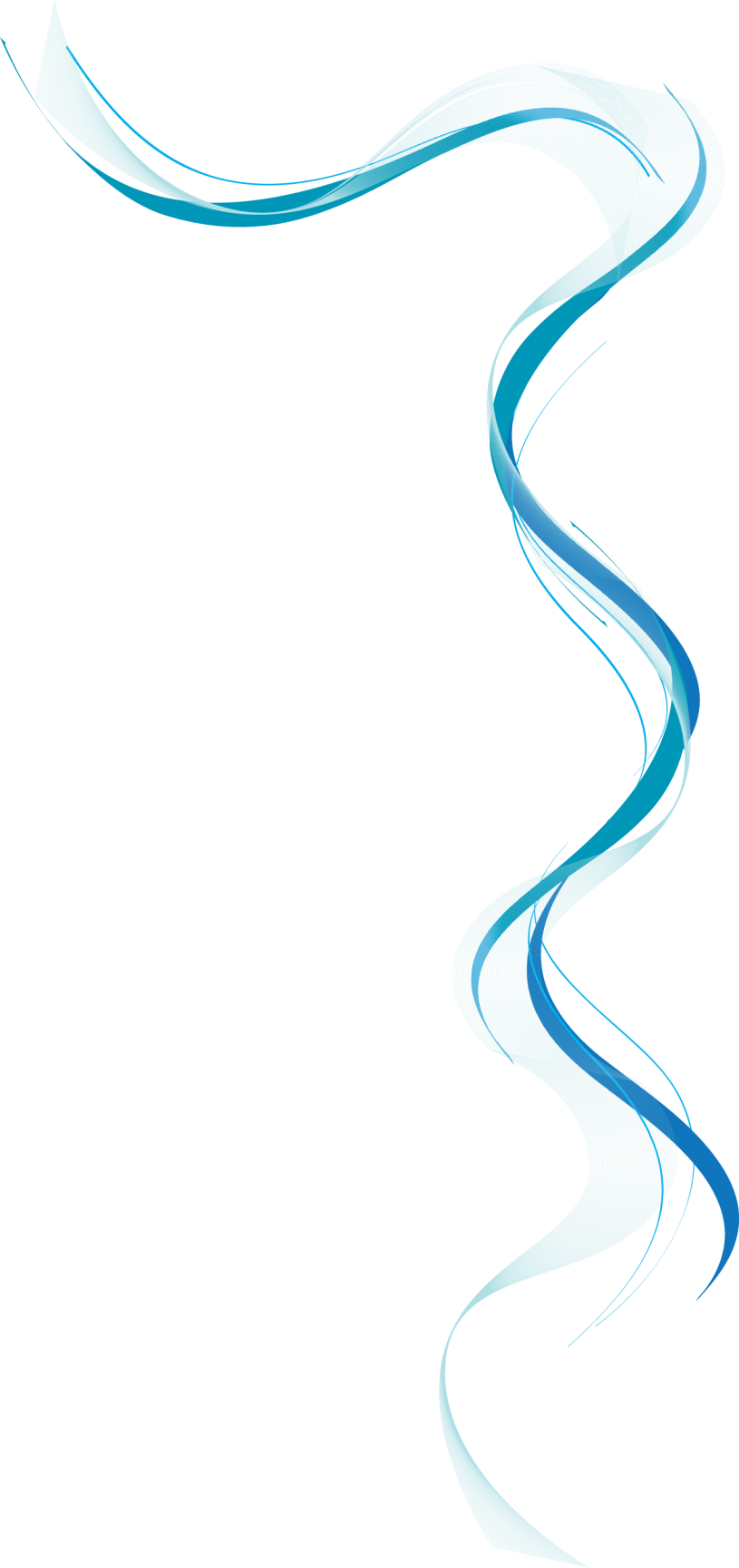 PROCESS MODEL

We have followed Incremental Process Model because:

It combines elements of linear and parallel process flows, and generates working software quickly and early during the software lifecycle.
This is more flexible and less costly to change scope and requirements. It is easier to test and debug during a smaller iteration.
In this model, the customers can respond to each built. Also, functionality can be refined and expanded in the later stages in the later software releases. The user can visualize the software before the completion of the entire project in order to evaluate and provide feedback.

We are using this model as requirements are completely understood, however, small changes can be incorporated.
[Speaker Notes: This is another option for an Overview slides using transitions.]
REQUIREMENTSANALYSIS
[Speaker Notes: Use a section header for each of the topics, so there is a clear transition to the audience.]
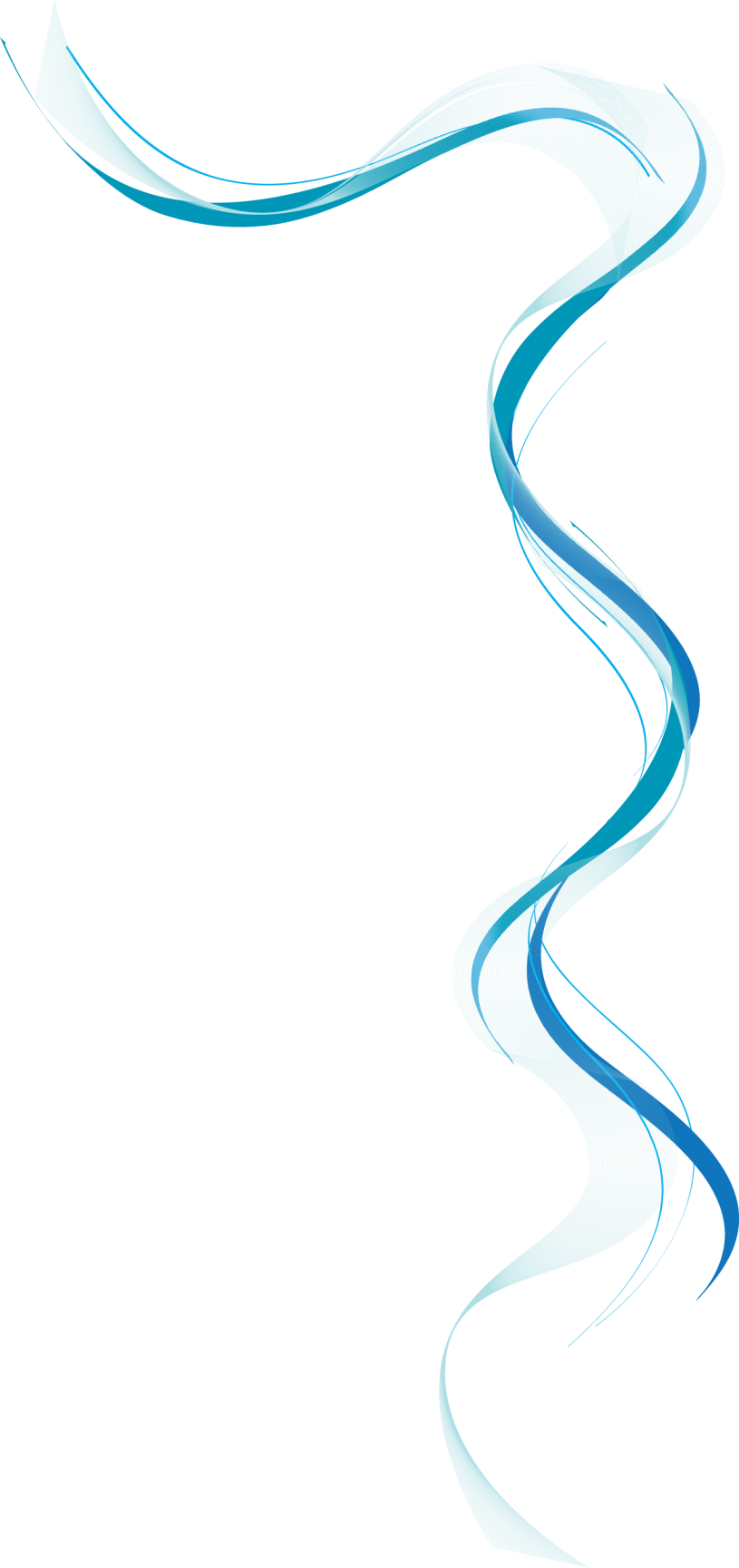 DATA FLOW DIAGRAMS
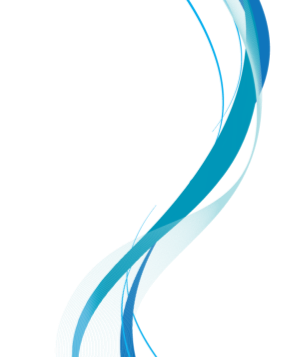 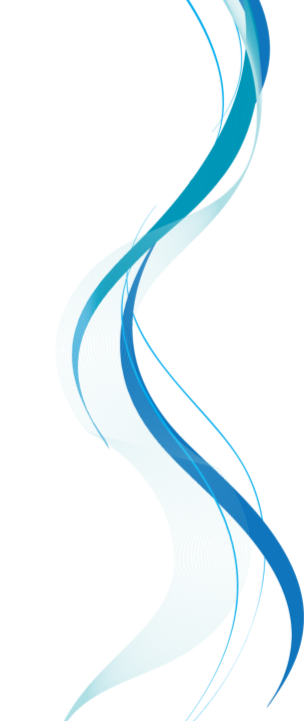 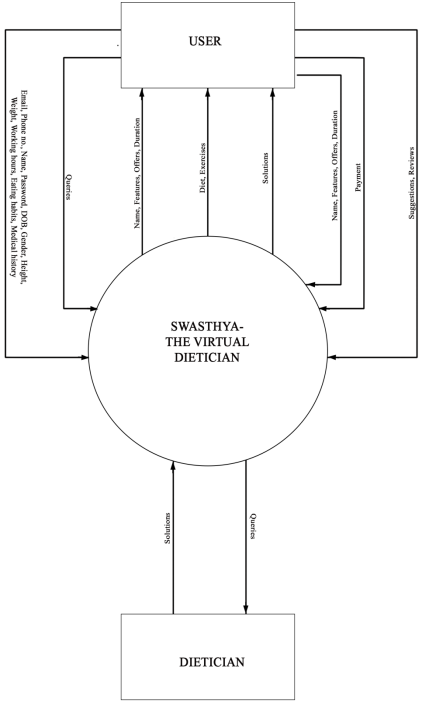 Context Diagram
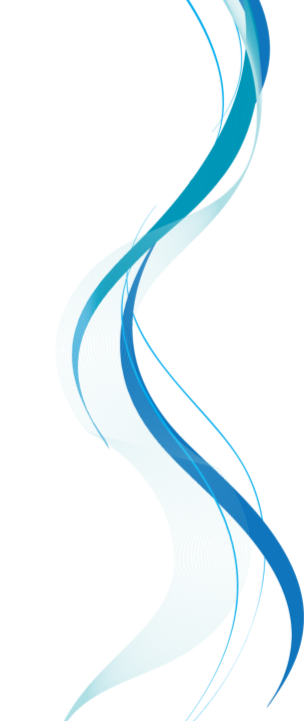 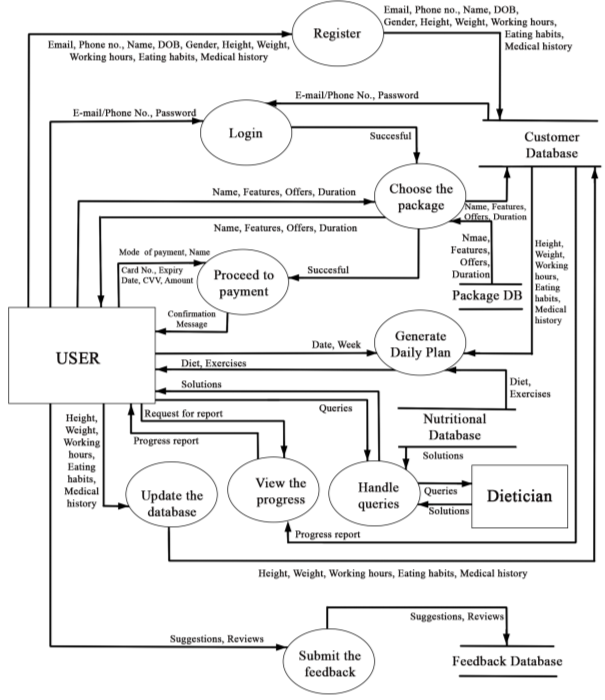 Level 1
DFD
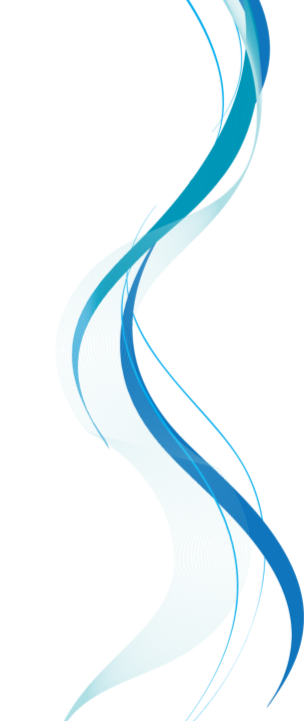 Level 2
DFD
REGISTRATION
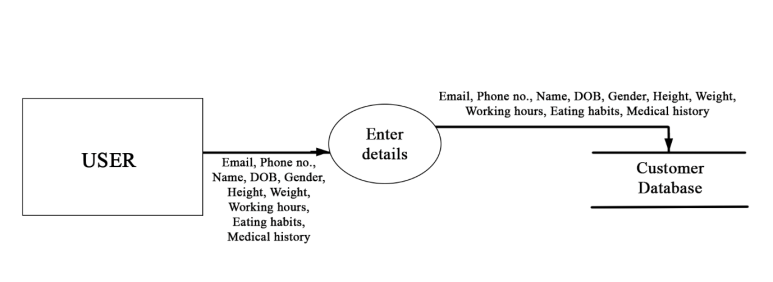 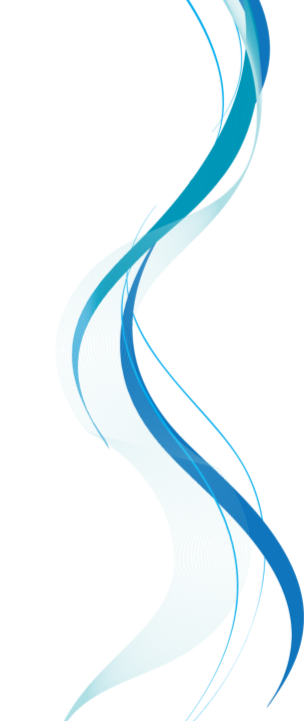 Level 2
DFD
LOGIN
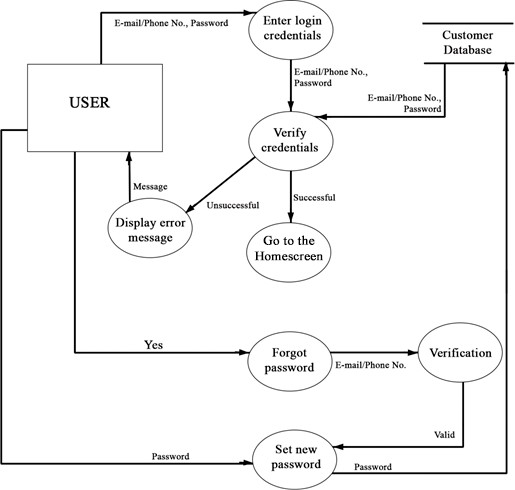 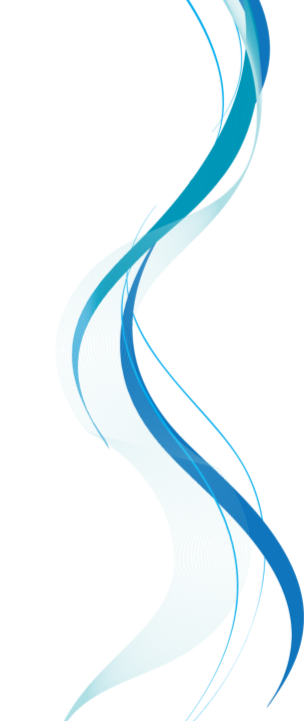 Level 2
DFD
CHOOSE THE PACKAGE
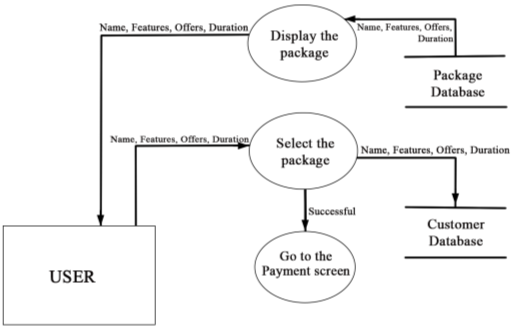 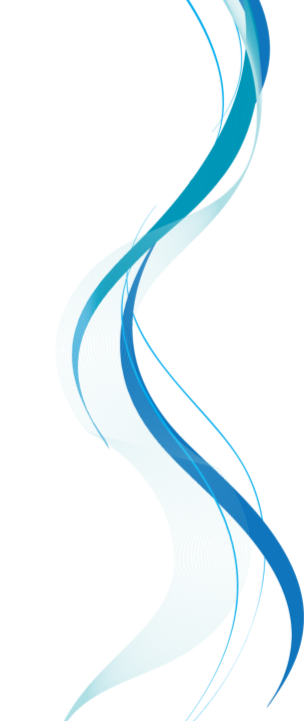 Level 2
DFD
PAYMENT
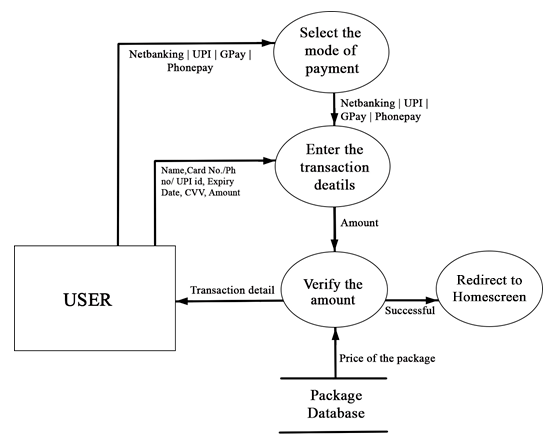 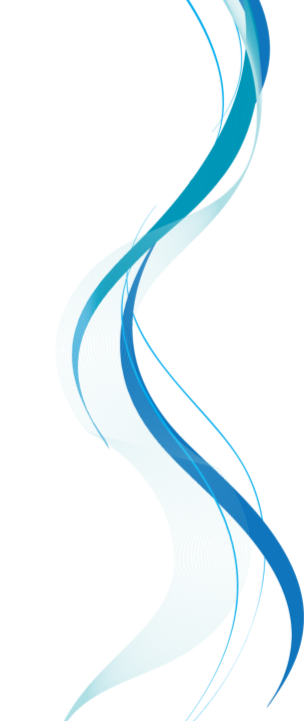 Level 2
DFD
GENERATION OF PLAN
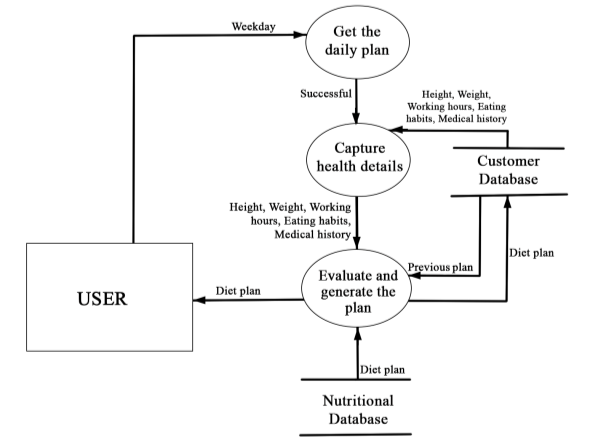 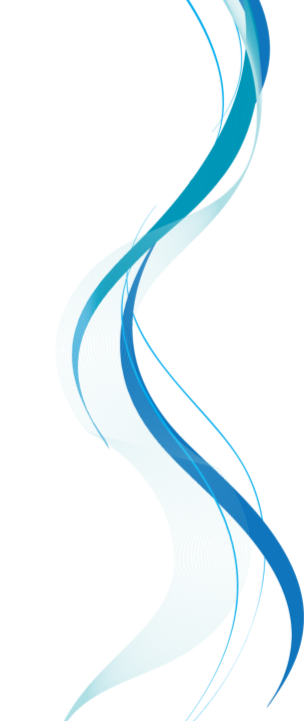 Level 2
DFD
UPDATE THE DETAILS
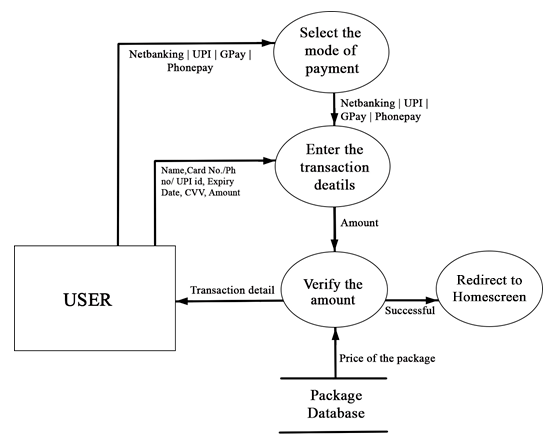 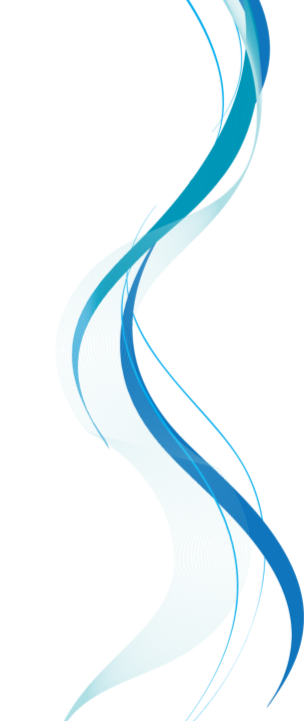 Level 2
DFD
PROGRESS REPORT
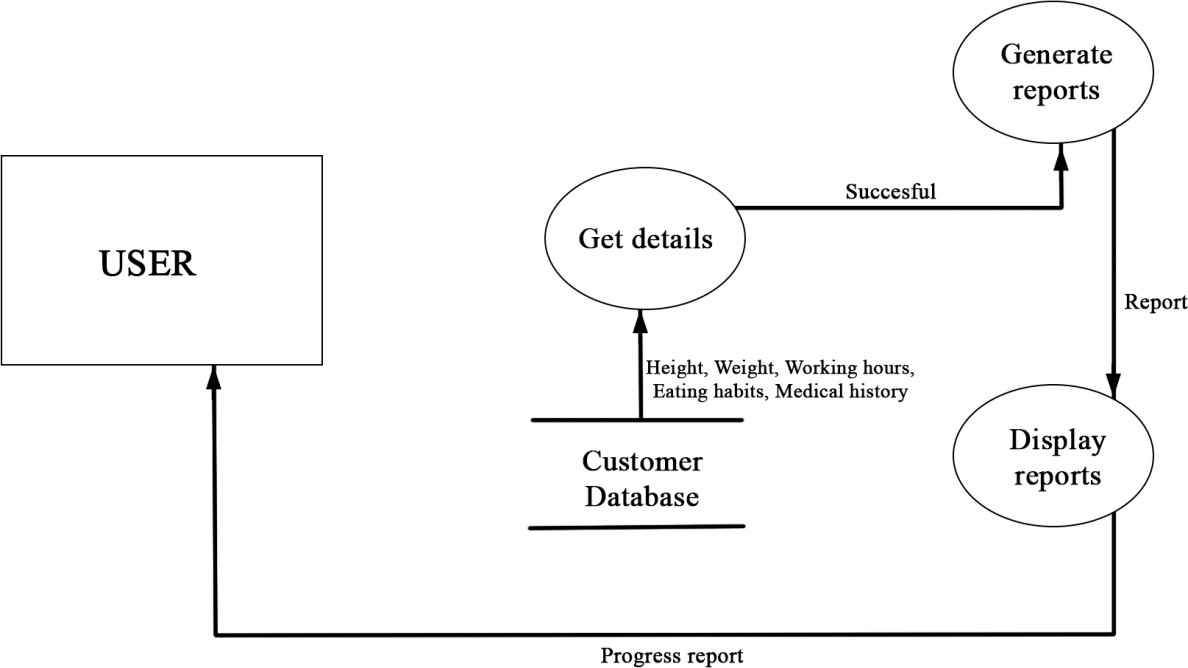 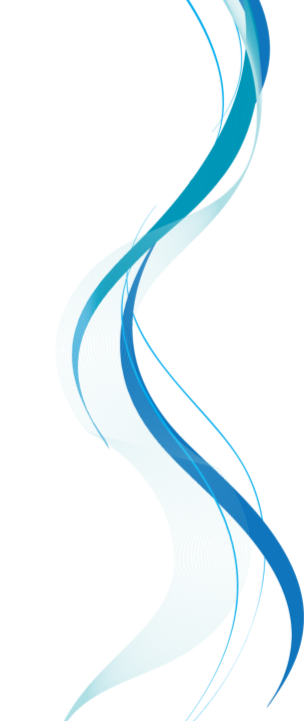 Level 2
DFD
QUERIES
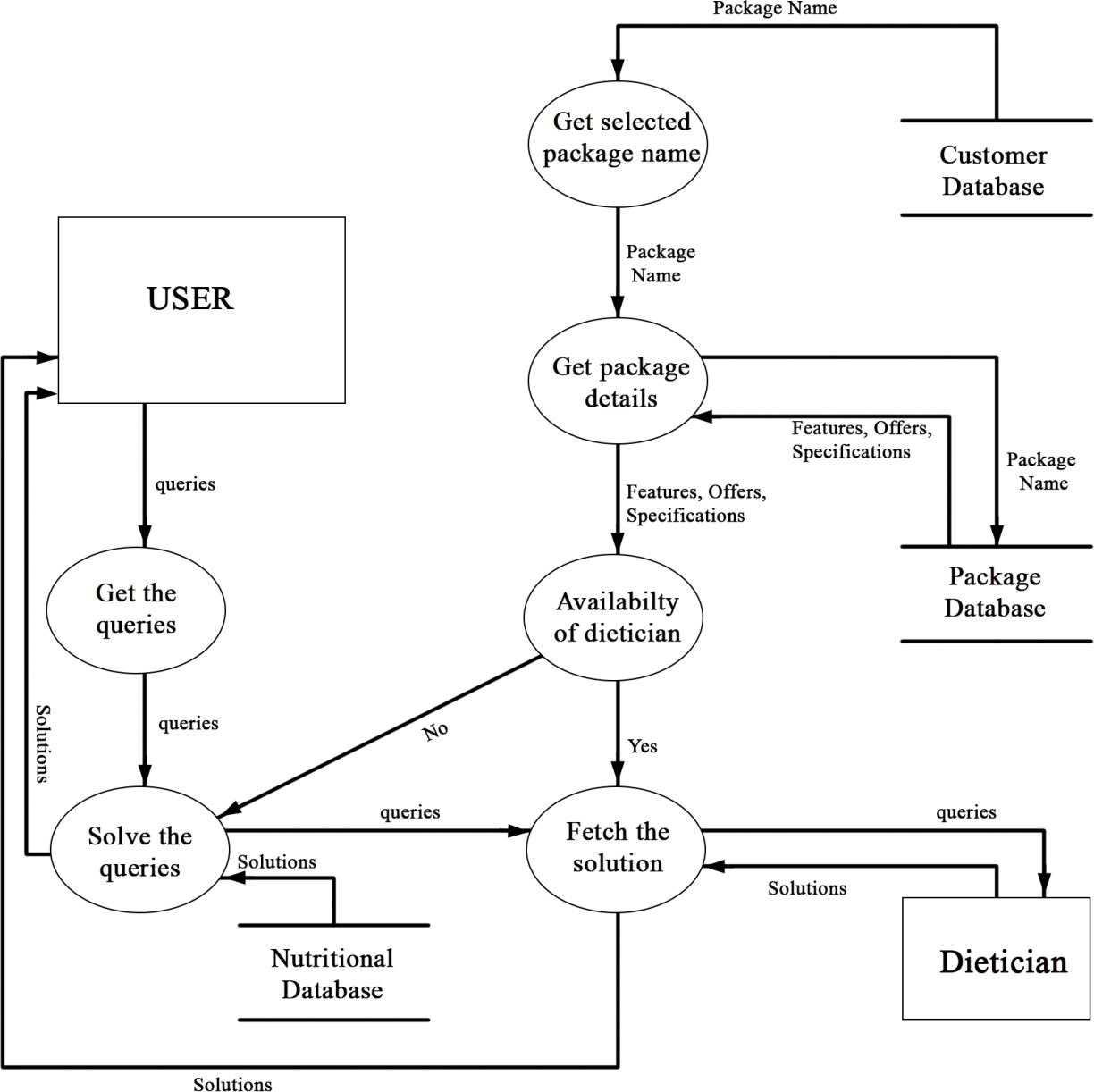 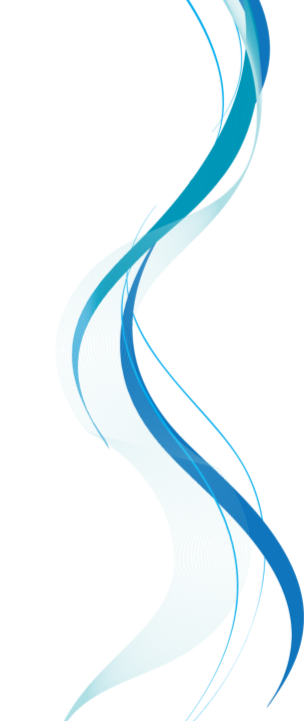 Level 2
DFD
FEEDBACK
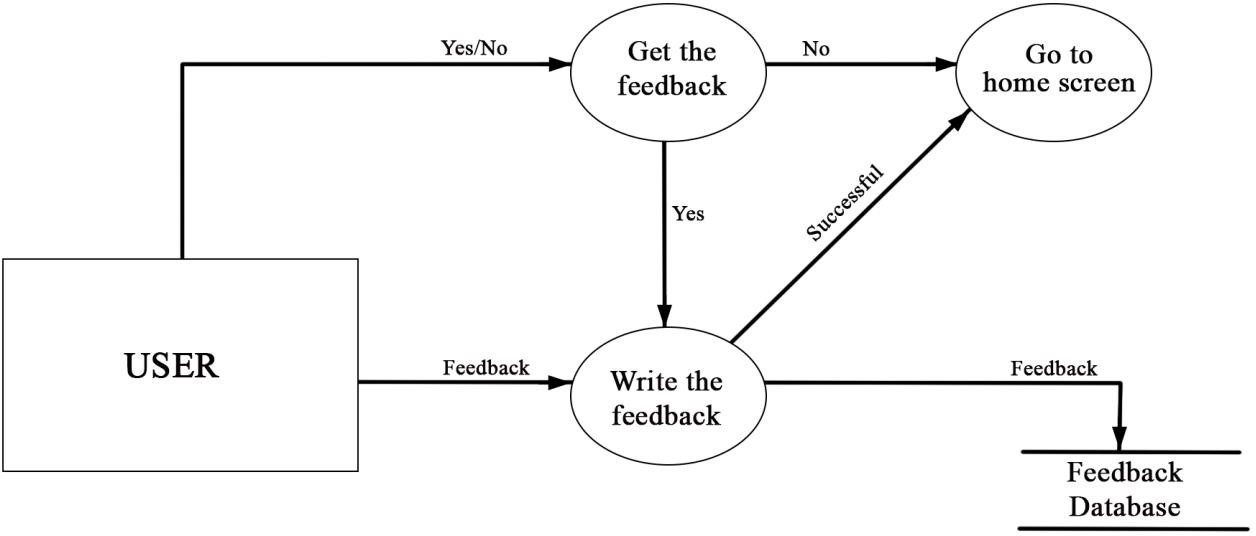 DATA DICTIONARY
Legal character: [a-z|A-Z]
Digit: [0-9]
Special character: [@|$|#|+|-|.]
[Speaker Notes: This is another option for an Overview slide.]
FUNCTIONAL REQUIREMENTS
[Speaker Notes: Use a section header for each of the topics, so there is a clear transition to the audience.]
FR1- Register
Input data: Name, address, phone number, email id, date of birth, gender, height, working hours, eating habits, medical history, username and password.
Processing step: The user who is new to the app must register.
Output Data: The user has registered in the app and have valid credentials.
FR2 – Login
Input data: E-mail id or phone number and password.
Processing step: User can now login in the app.
Output Data: The user can use the application and get to home screen.
FR3 –Choose package
Input data: Name, features, offers and duration of the package.
Processing step: The user will select the desired package.
Output Data: Proceed to payment gateway.
FR4 – Generate the daily plan
 Input data: Day of the week.
Processing step: Suitable diet and exercise plan will be made for user according to needs.
Output Data: Diet and exercise plan will be provided to the user.
[Speaker Notes: Add slides to each topic section as necessary, including slides with tables, graphs, and images. 
See next section for sample table, graph, image, and video layouts.]
FR5 – Manage Progress Report
Input data: Height, weight, working hours, eating habits, medical history.
Processing step: Gathering information from the database and generating report.
Output Data: Progress Report.
FR6 – Query
Input data: User query.
Processing step: The user can ask for changes in plan.
Output Data: Updated plan (may or may not be available).
FR7 – Payment
Input data: Credit card number, month, year, CVV, amount.
Processing step: The payment has to be made for the selected package.
Output data: Status of package and confirmation message.
FR8 – Update the details
Input data: Height, weight, working hours, eating habits, medical history
Processing step: The details will be updated in the database.                  
Output data: Updated details of the user
FR9 – Feedback
Input data: Reviews/suggestions                                                            
Processing step: Storing in the corresponding database.                          
Output data: Feedback submitted
[Speaker Notes: Add slides to each topic section as necessary, including slides with tables, graphs, and images. 
See next section for sample table, graph, image, and video layouts.]
PROJECT PLANNING
[Speaker Notes: Use a section header for each of the topics, so there is a clear transition to the audience.]
PROJECT SCHEDULING
[Speaker Notes: Keep it brief. Make your text as brief as possible to maintain a larger font size.]
TIMELINE CHART
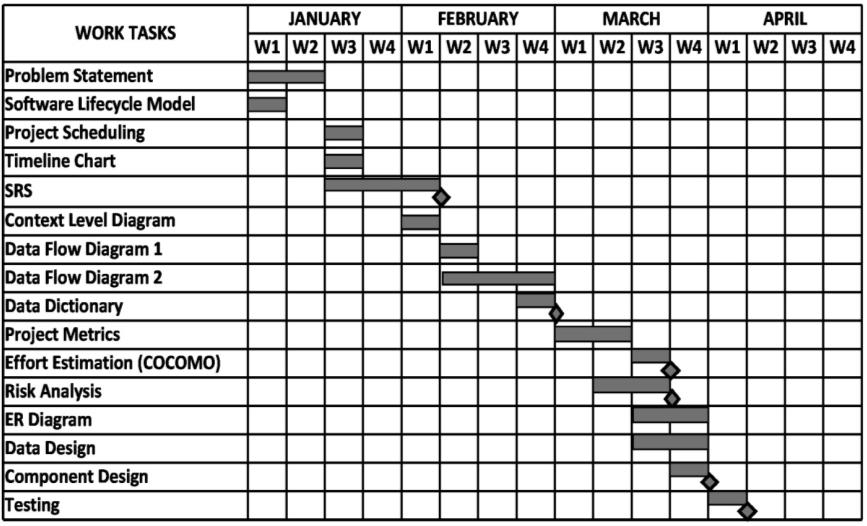 [Speaker Notes: Keep it brief. Make your text as brief as possible to maintain a larger font size.]
EFFORT ESTIMATION & FP-BASED COMPUTING
Value Adjustment Factors
[Speaker Notes: Keep it brief. Make your text as brief as possible to maintain a larger font size.]
Weighting factor of information domain values
Function Point = Count total × [0.65 + 0.05 × ∑ (Fi)], where Count total= Sum of all Function Point entries

FP = 270 × [0.65 + (0.01× 49)]
      = 307.80
FP = 308
[Speaker Notes: Keep it brief. Make your text as brief as possible to maintain a larger font size.]
COST ESTIMATION:COCOMO-II MODEL
Barry Boehm gave a hierarchy of software estimation models called COCOMO i.e, COnstructive COst MOdel. This model uses sizing information for which 3 options are available which are object points, function points and lines of source code.
Complexity weighting for object types-
Productivity rate for object points-
[Speaker Notes: Keep it brief. Make your text as brief as possible to maintain a larger font size.]
Object point count= Original no. of object instances*Weighing factor(Simple)
	                     = (17*1)+(0*2)
 	                     = 17

 0% of the components are re-usable.
 NOP = New Object Points (or Object Point Counts)
                = (Object Points)*[(100-%reuse)/100]
                 = 17*[(100-0)/100]
                 = 17

 The developer’s experience and capability in a similar environment is low.
PROD (Productivity Rate) = 7

Estimated Effort = NOP/PROD
                                 = 2.4285714
                                 = 2.43 PM
RISK ANALYSIS
ASSESSING OVERALL PROJECT RISK
	1. Have top software and customer mangers formally committed to support the project? YES

	2. Are end users enthusiastically committed to the project and the system / product to be built? YES

	3. Are requirements fully understood by the software engineering team and its customers? YES

	4. Have customers been involved fully in the definition of requirements? YES

	5. Do end users have realistic expectations? YES

	6. Is the project scope stable? YES

	7. Does the software engineering team have the right mix of skills? YES

	8. Are project requirements stable? YES

	9. Does the project team have experience with the technology to be implemented?  YES

	10. Is the number of people on the project team adequate to do the job? YES

	11. Do all customer / user constituencies agree on the importance of the project and on the requirements for the system / product to be built? YES
Risk Management Table
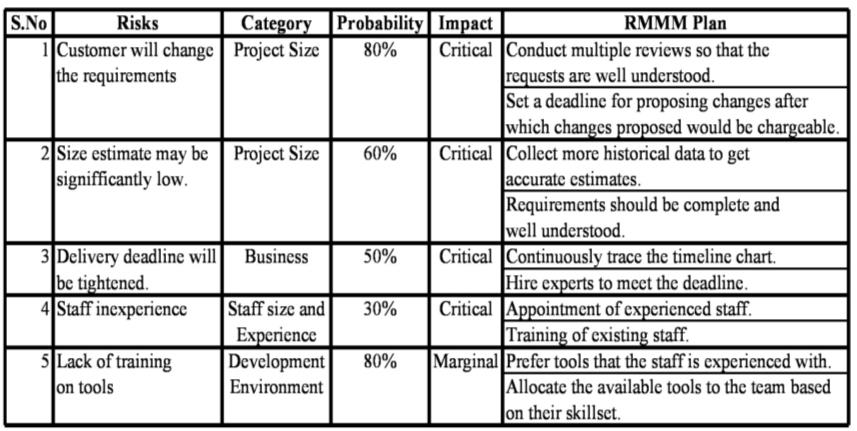 DESIGN
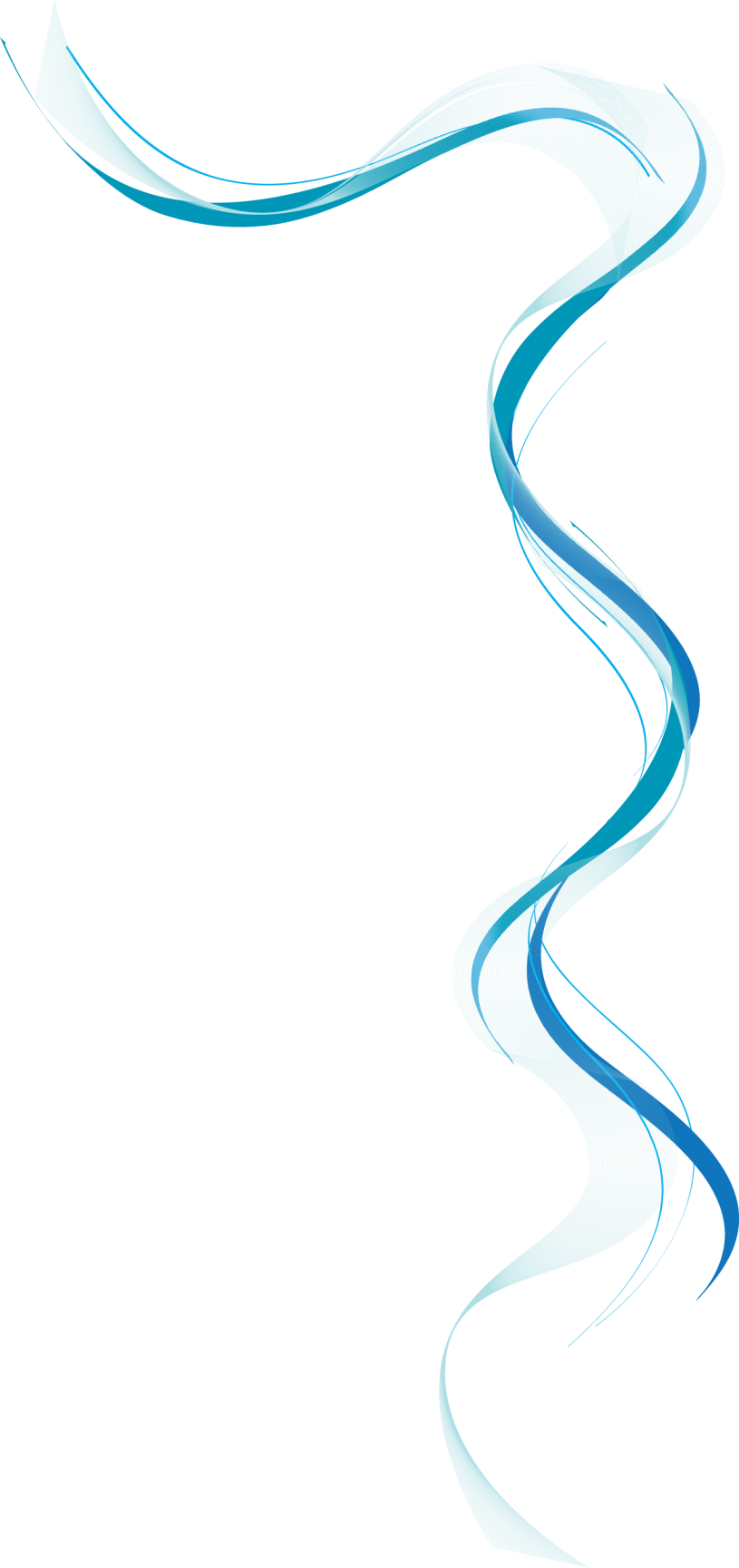 ER DIAGRAM
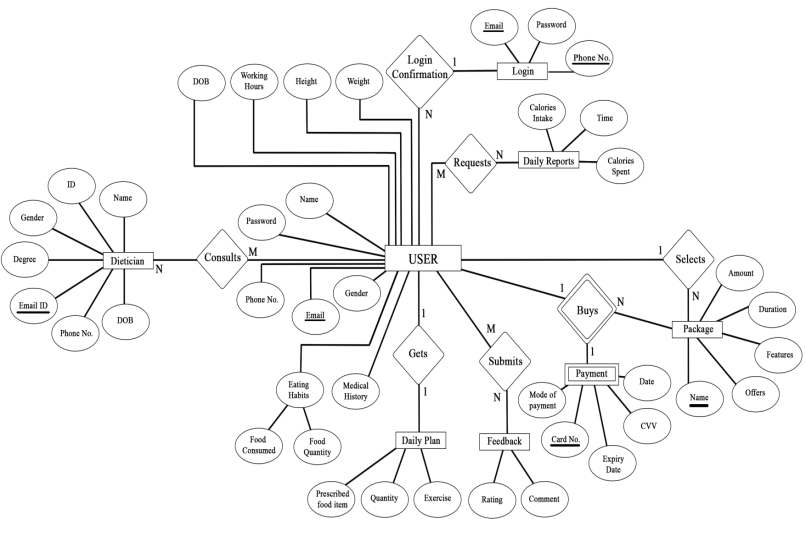 [Speaker Notes: This is another option for an Overview slides using transitions.]
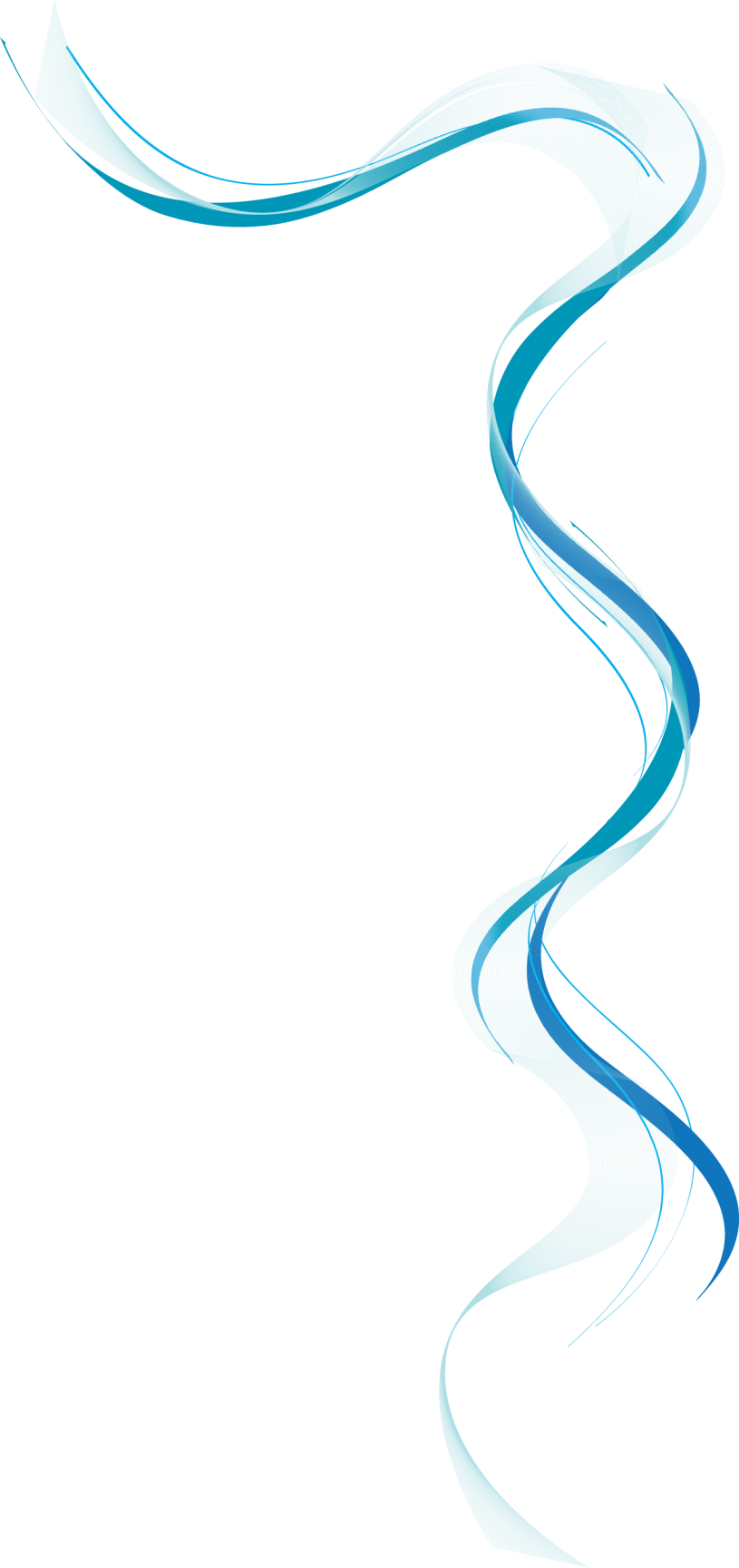 DESIGN CASES
1. USER
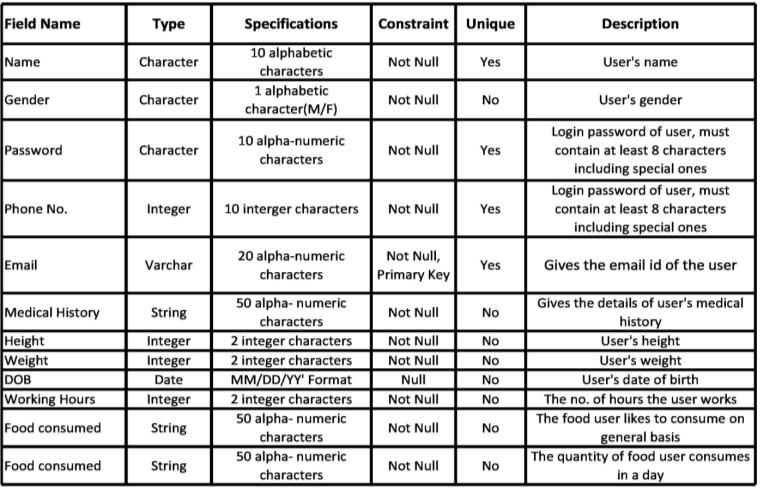 [Speaker Notes: This is another option for an Overview slides using transitions.]
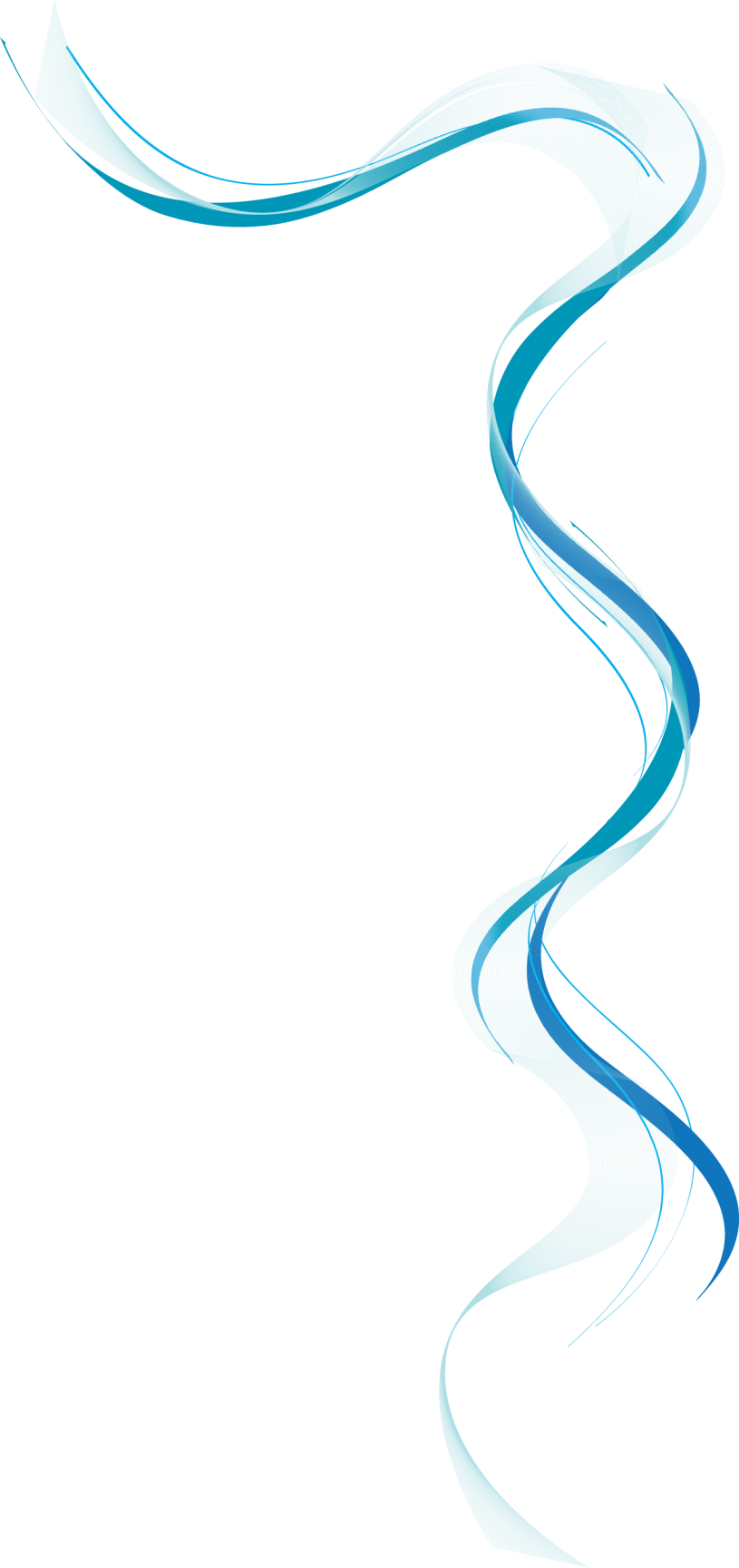 2. DIETICIAN
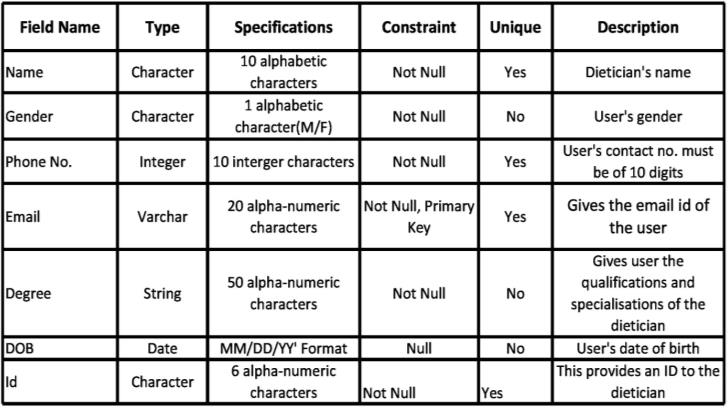 [Speaker Notes: This is another option for an Overview slides using transitions.]
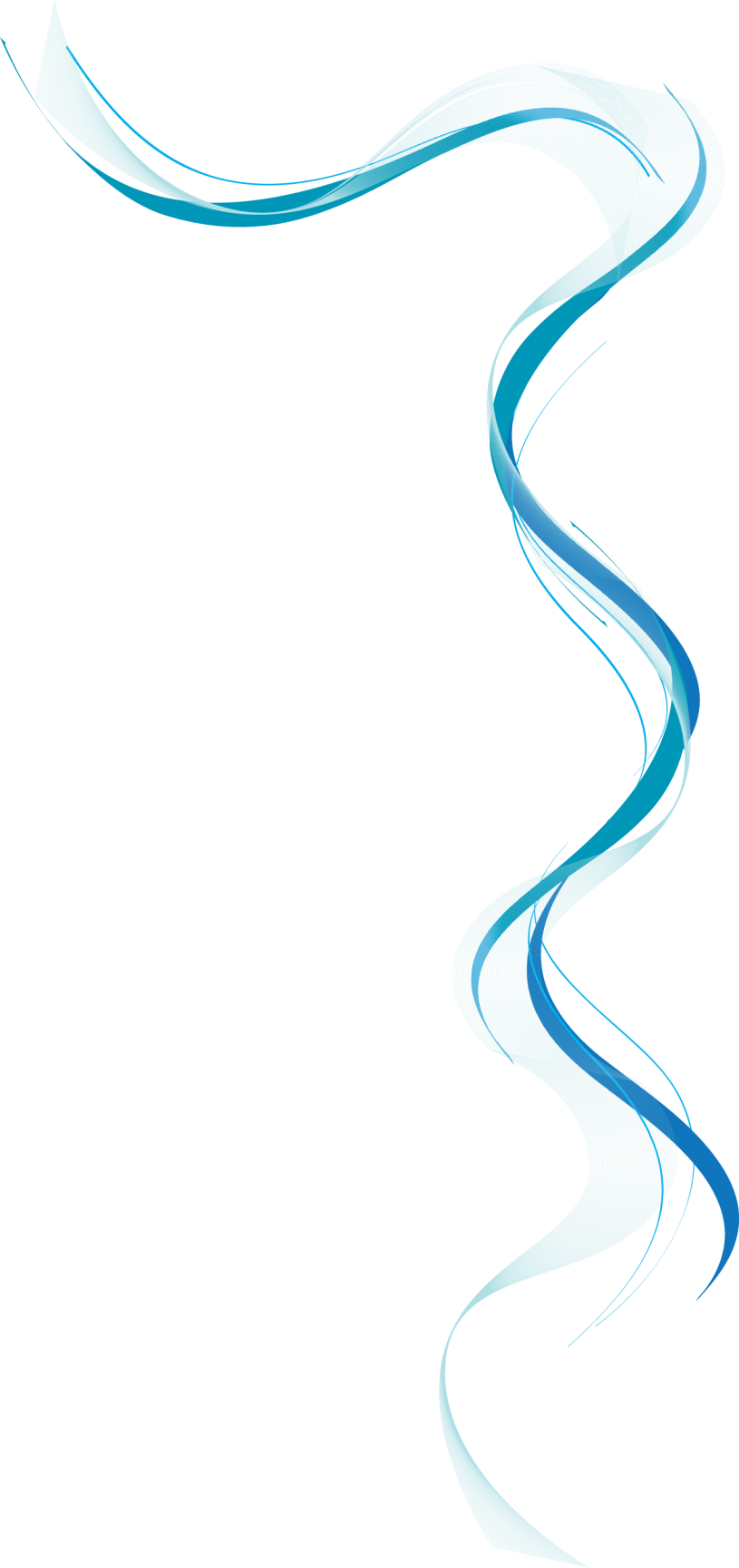 3. DAILY PLAN
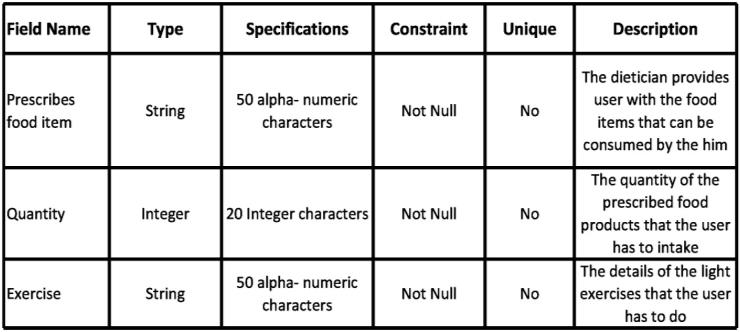 [Speaker Notes: This is another option for an Overview slides using transitions.]
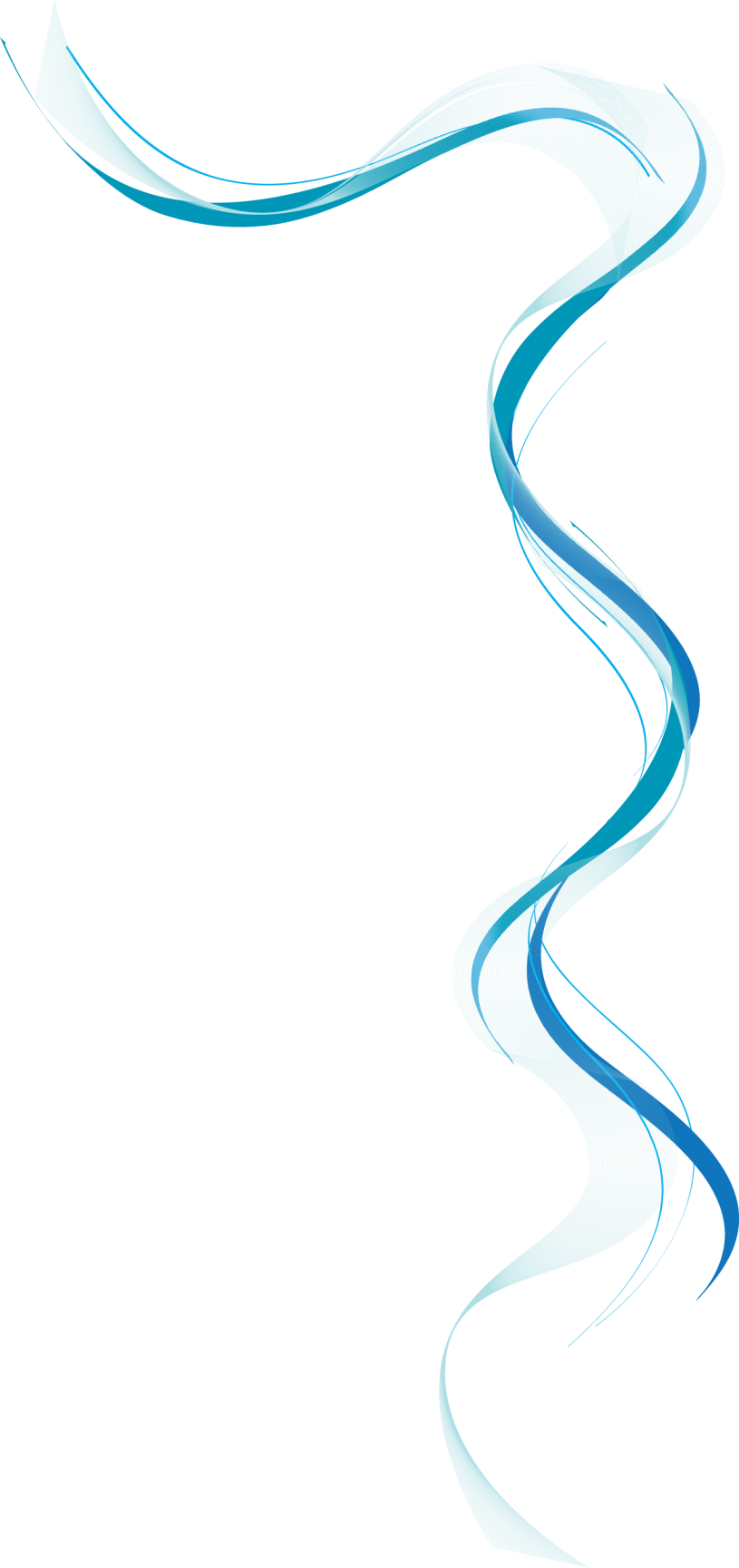 4. PAYMENT
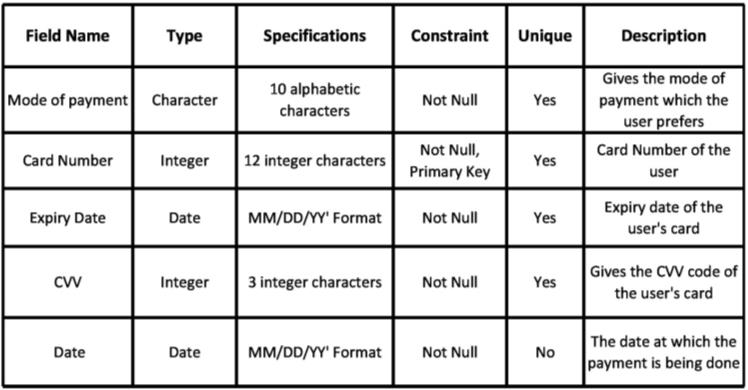 [Speaker Notes: This is another option for an Overview slides using transitions.]
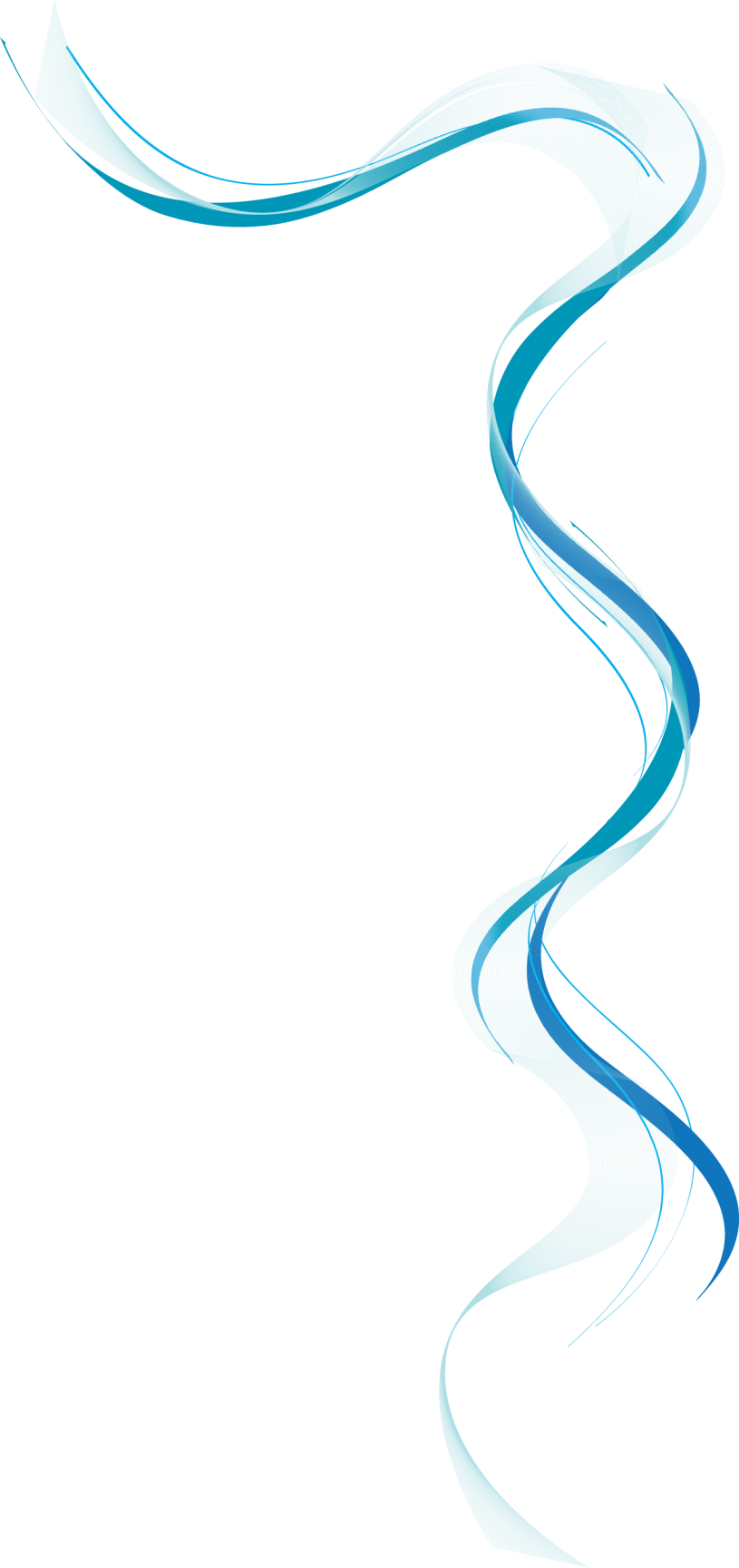 5. LOGIN
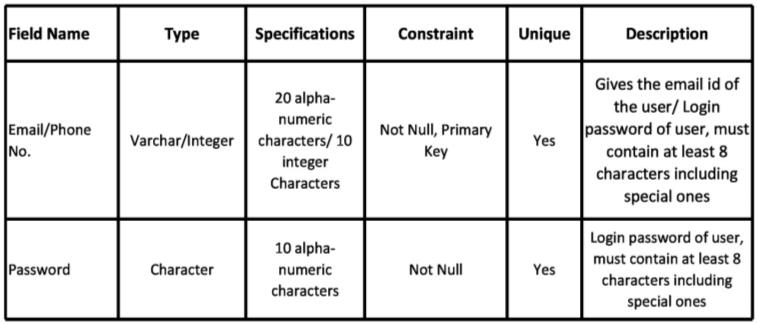 [Speaker Notes: This is another option for an Overview slides using transitions.]
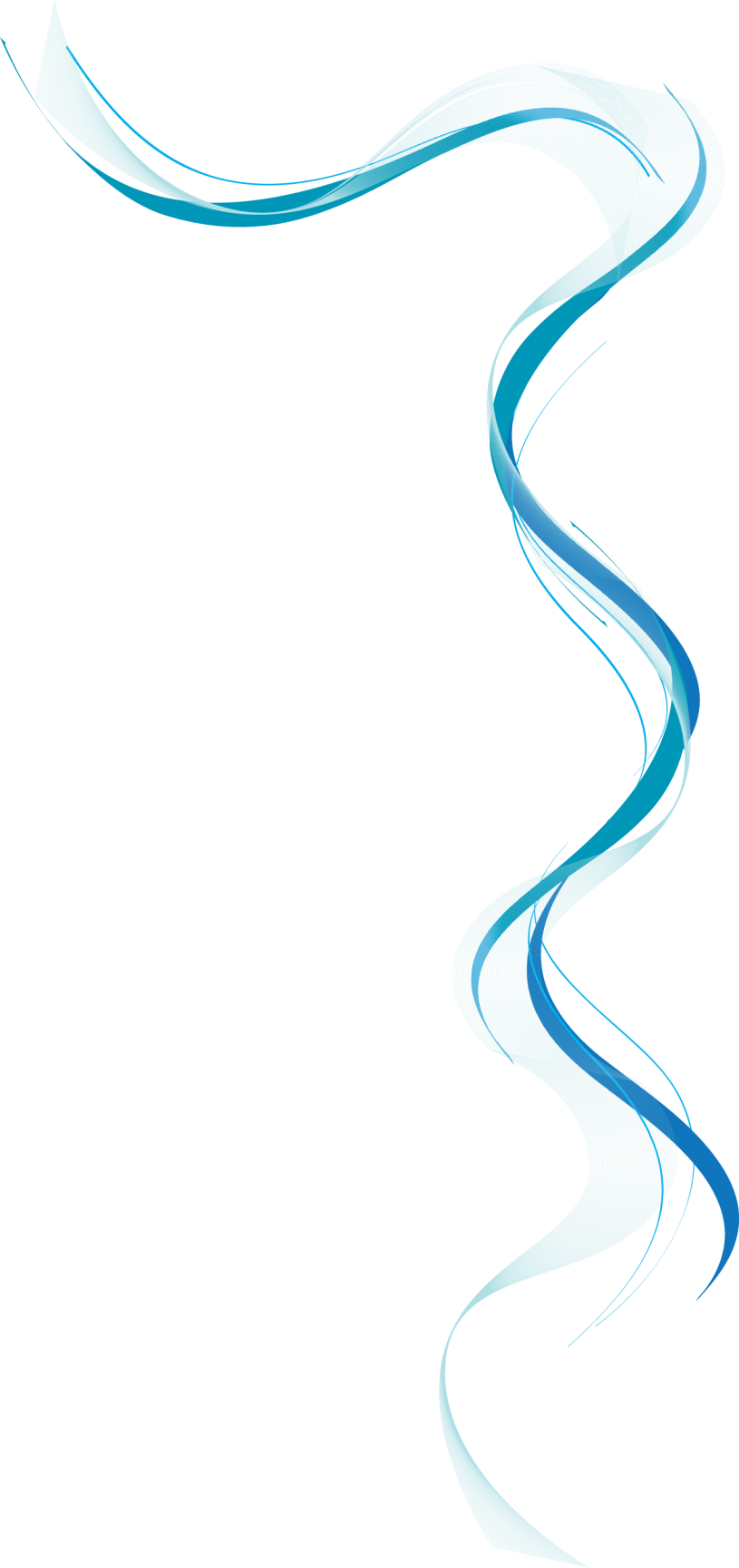 6. PACKAGE
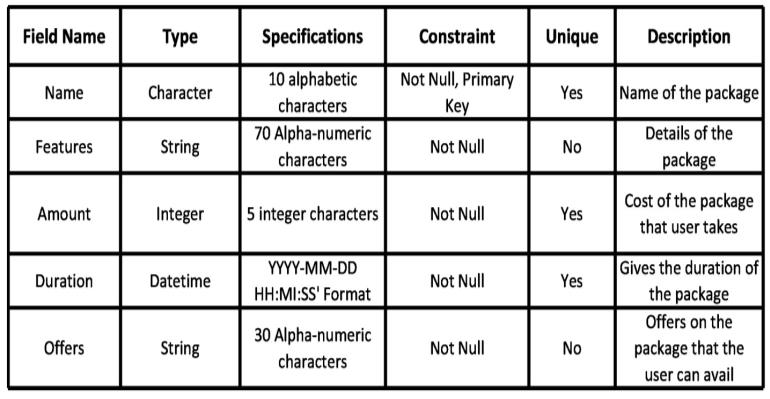 [Speaker Notes: This is another option for an Overview slides using transitions.]
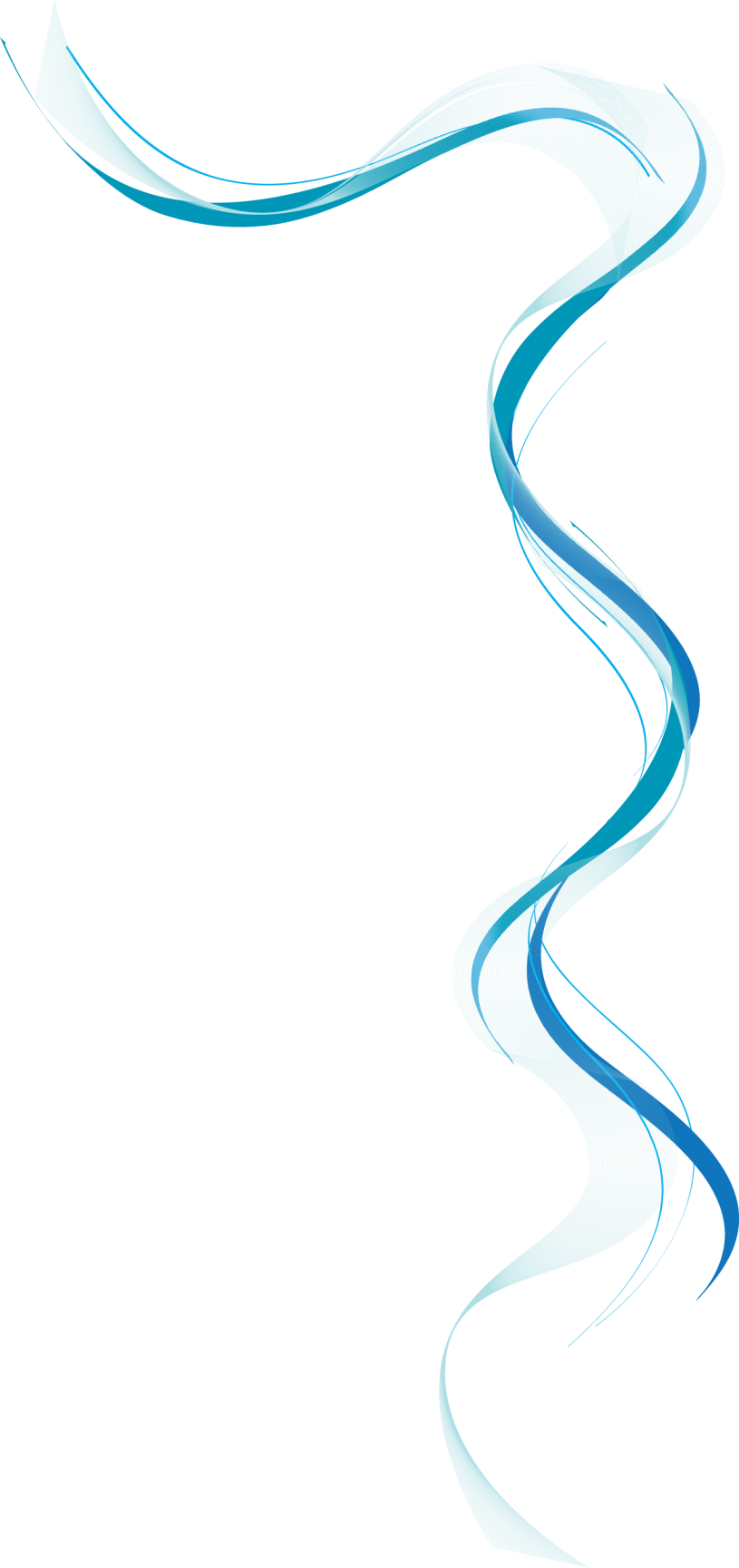 7. DAILY REPORT
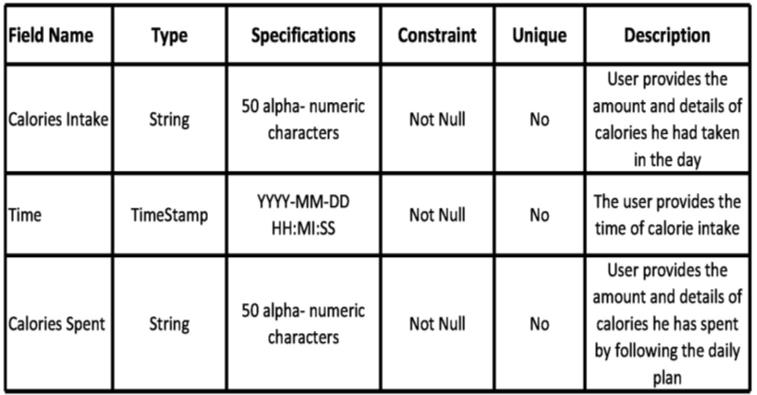 [Speaker Notes: This is another option for an Overview slides using transitions.]
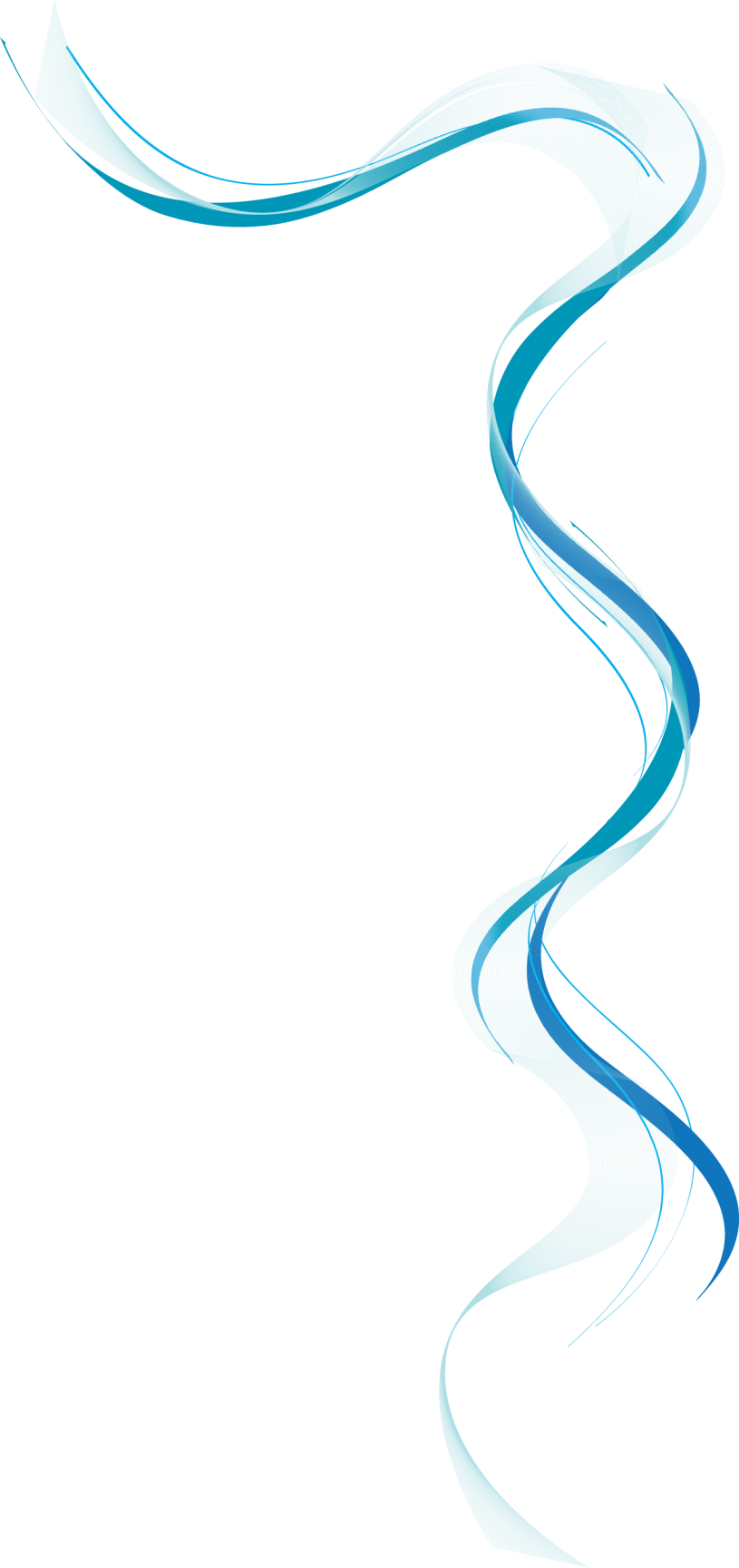 8. FEEDBACK
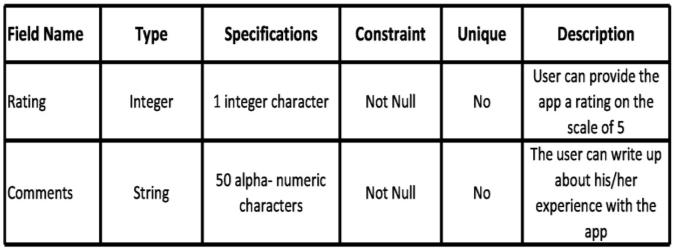 [Speaker Notes: This is another option for an Overview slides using transitions.]
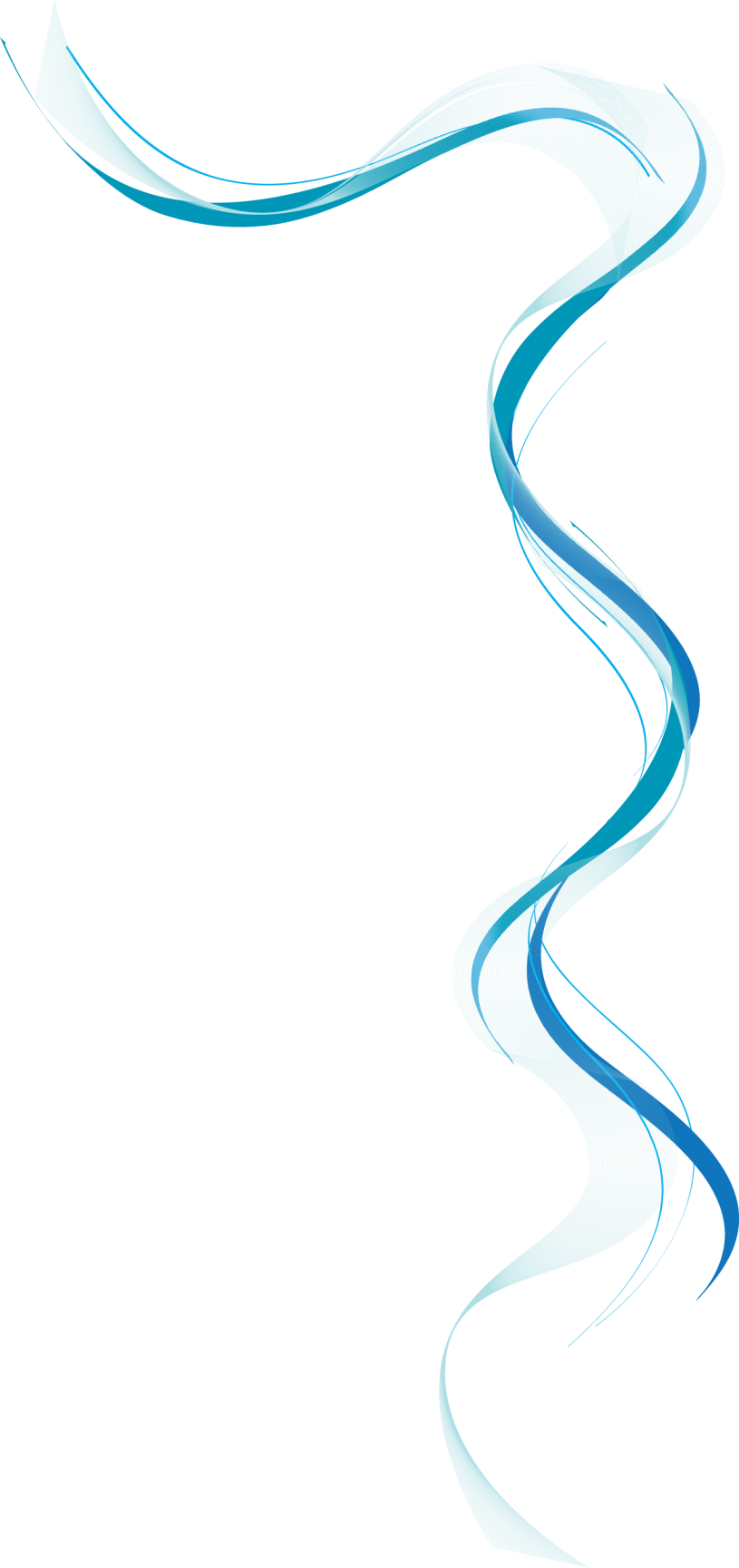 COMPONENT LEVEL DESIGN
Pseudocode for Select The Package module-
 
1. select_the_package() procedure begins
2. READ the package name, features, offers and duration from the package database
3. DISPLAY the package name, features, offers and duration
4. DO
5. 	GET the package name, features, offers and duration
6.	STORE the package selected to the customer's database
7.	PROCEED to payment screen //another module	
8. WHILE select package is NULL
9. //End DO...WHILE
10. procedure ends
[Speaker Notes: This is another option for an Overview slides using transitions.]
TESTING
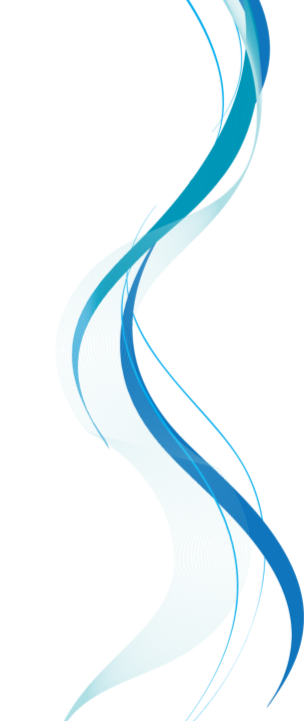 FLOWGRAPH
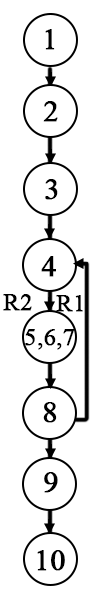 We are performing White Box Testing for select the package module.
 
Pseudocode for select the package module is-
 
1. select_the_package() procedure begins
2. READ the package name, features, offers and duration from the package database
3. DISPLAY the package name, features, offers and duration
4. DO
5. 	GET the package name, features, offers and duration
6.	STORE the package selected to the customer's database
7.	PROCEED to payment screen //another module	
8. WHILE select package is NULL
9. //End DO...WHILE
10. procedure ends
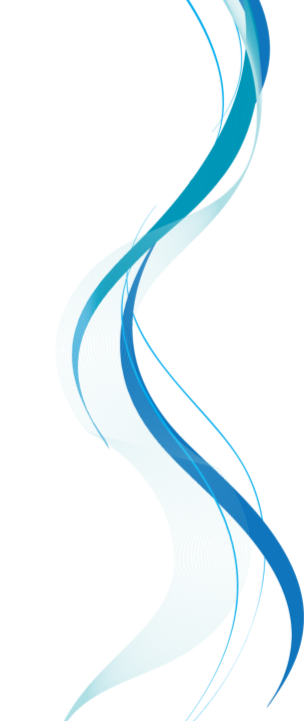 CYCLOMATIC COMPLEXITY OF RESULTANT GRAPH
V (G) = Number of regions
          = 2
V (G) = Edges-Nodes+2
          = 8-8+2
          =2
V (G) = Predicate nodes+1
          = 1+1
          = 2
LINEARLY INDEPENDENT PATHS FOR FLOW GRAPHS
Path 1: 1-2-3-4-5-6-7-8-9-10
Path 2: 1-2-3-4-5-6-7-8-4-5-6-7-8-9-10
Table: Test Cases Table
screenshots
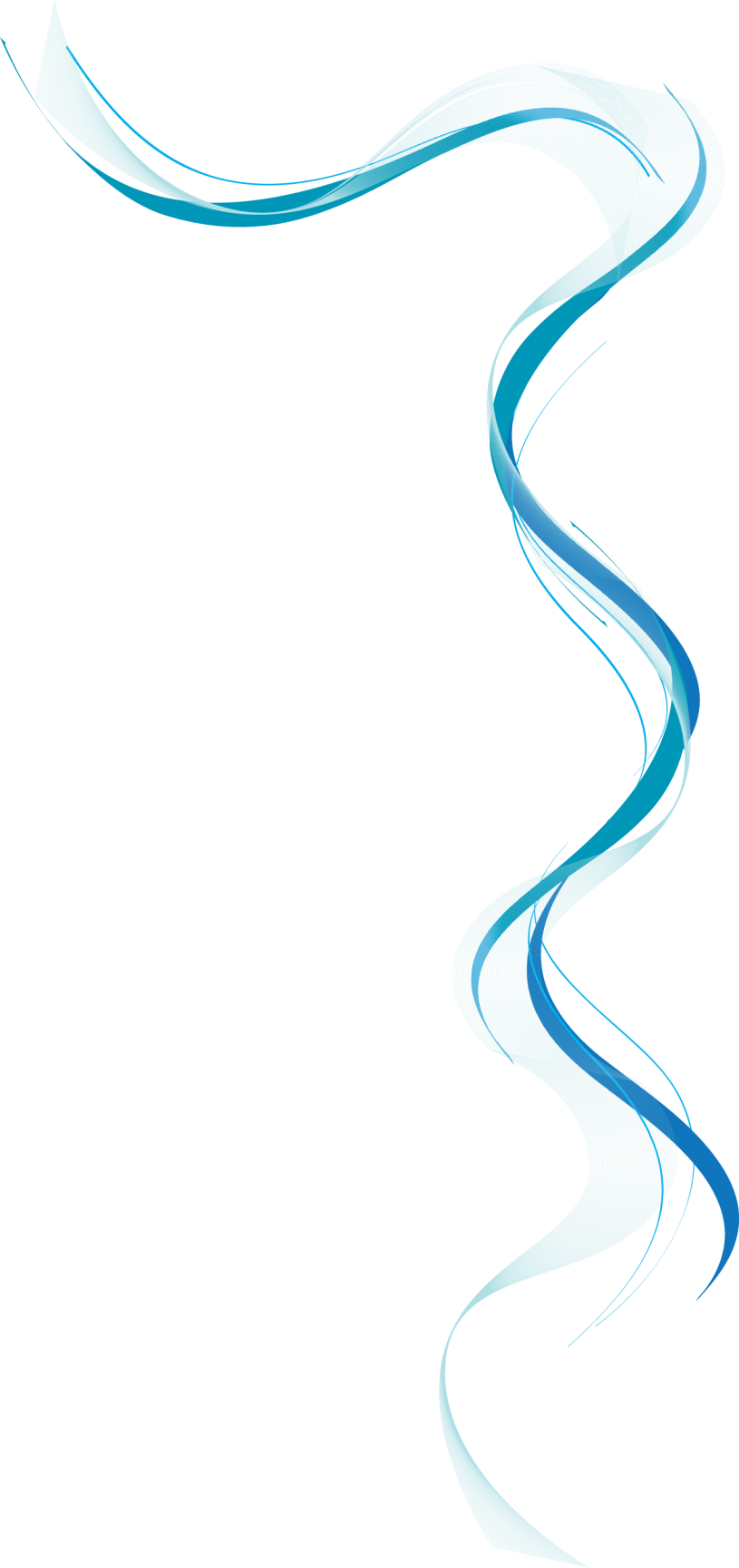 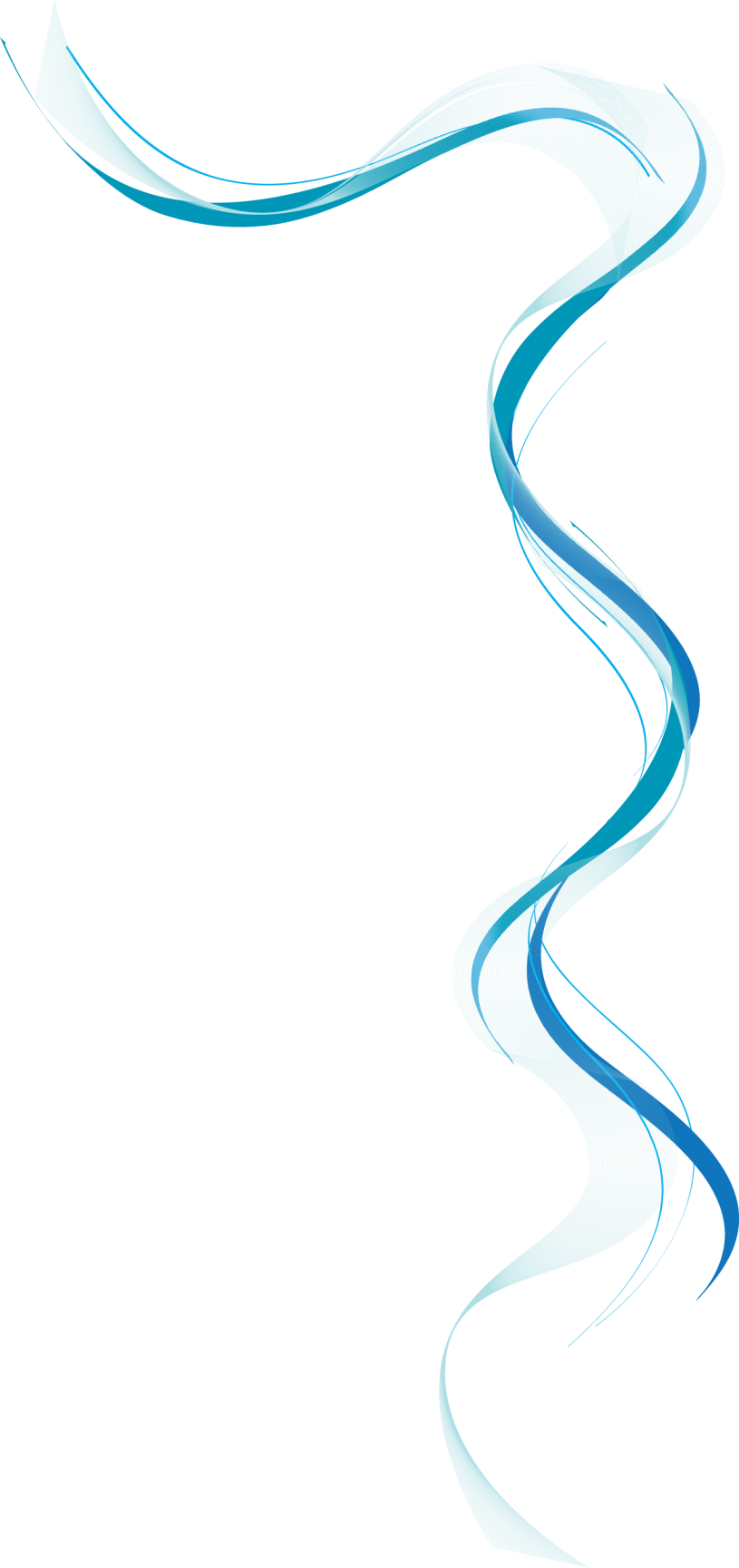 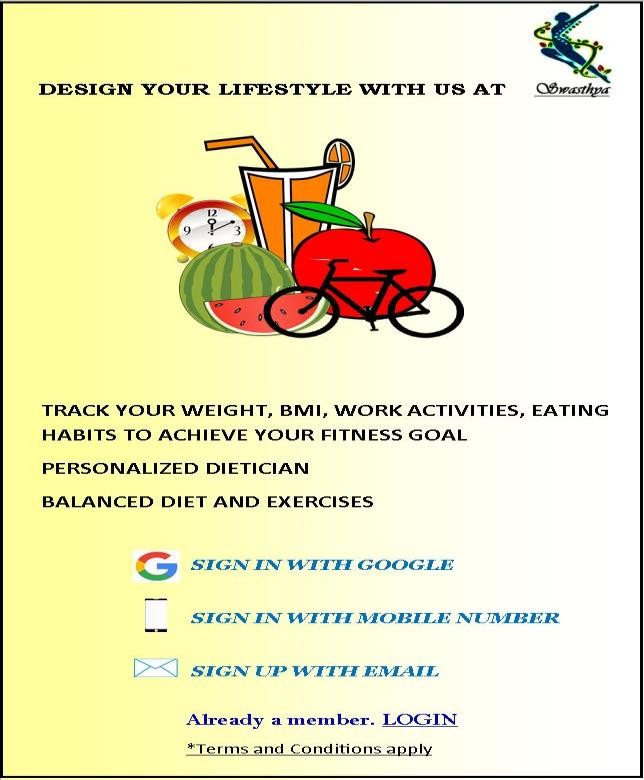 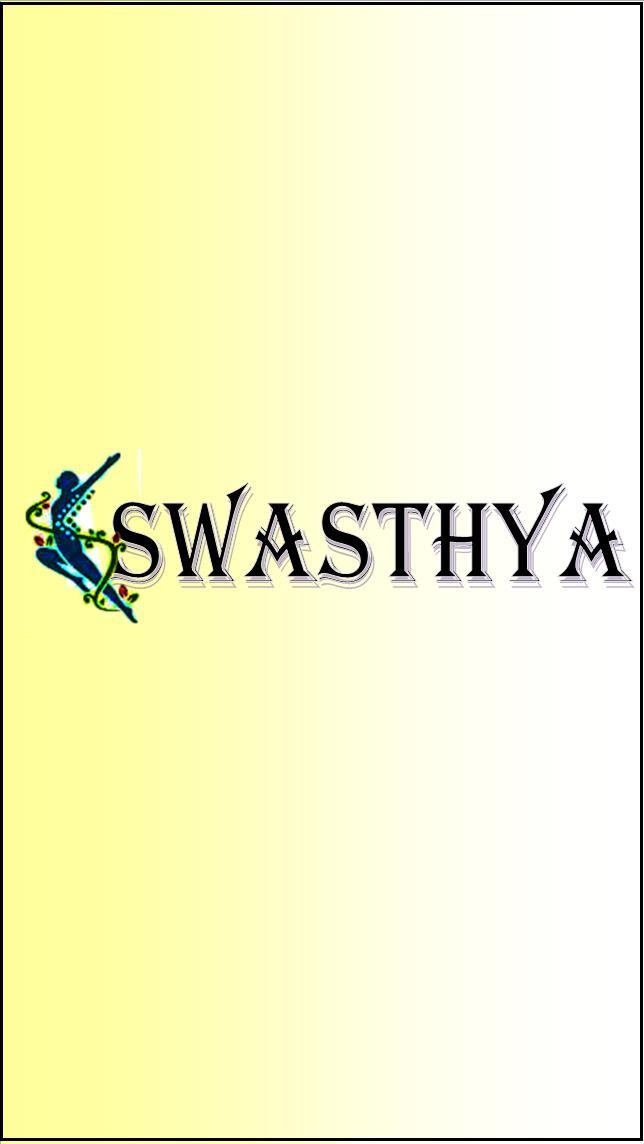 1. Display Screen
2. Registration Screen
[Speaker Notes: This is another option for an Overview slides using transitions.]
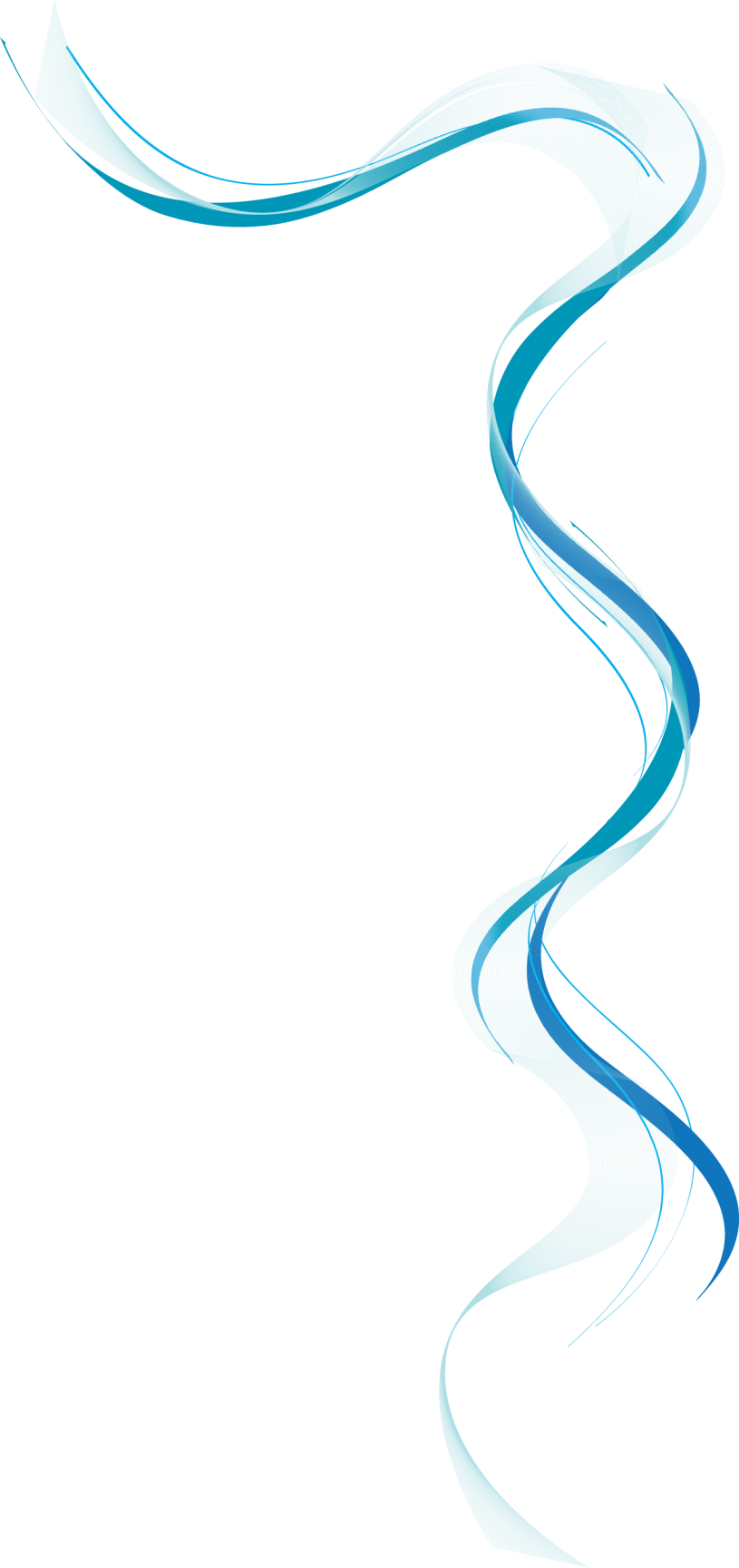 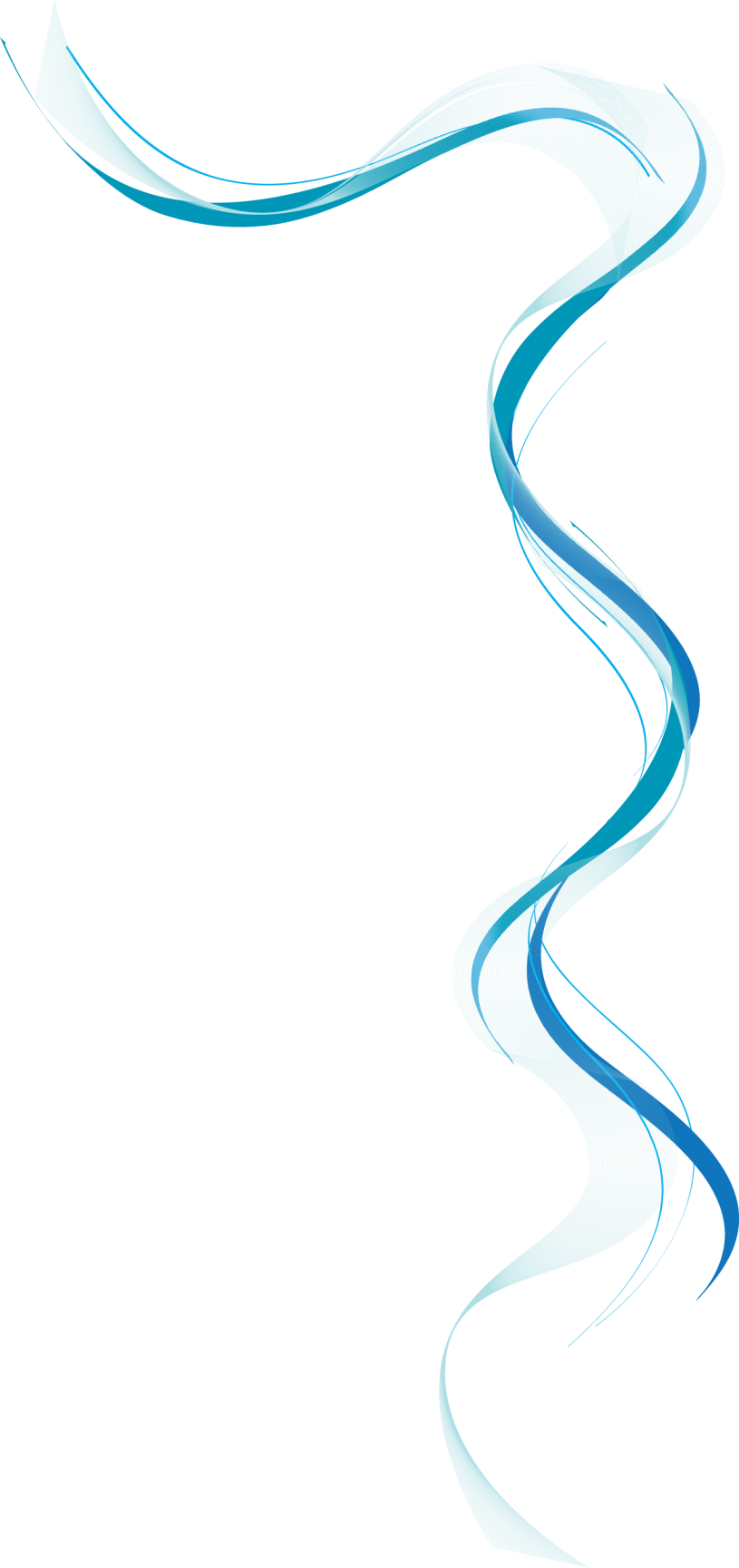 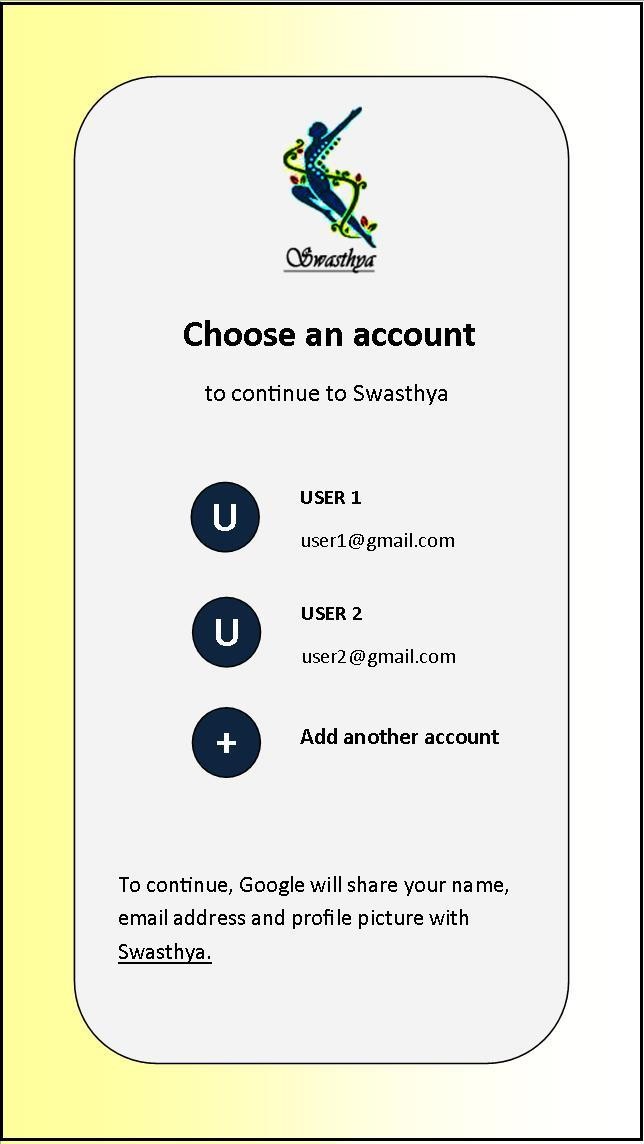 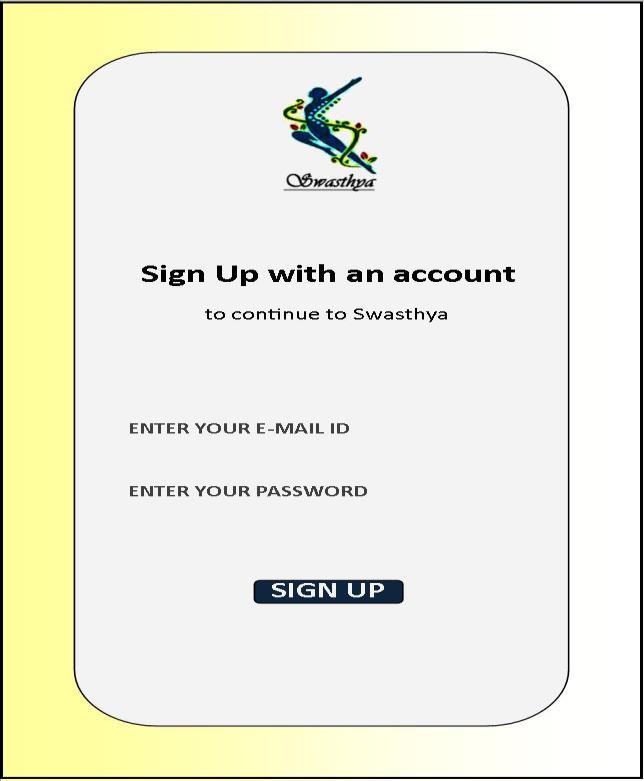 3. Registration Screen-1
4. Registration Screen-2
[Speaker Notes: This is another option for an Overview slides using transitions.]
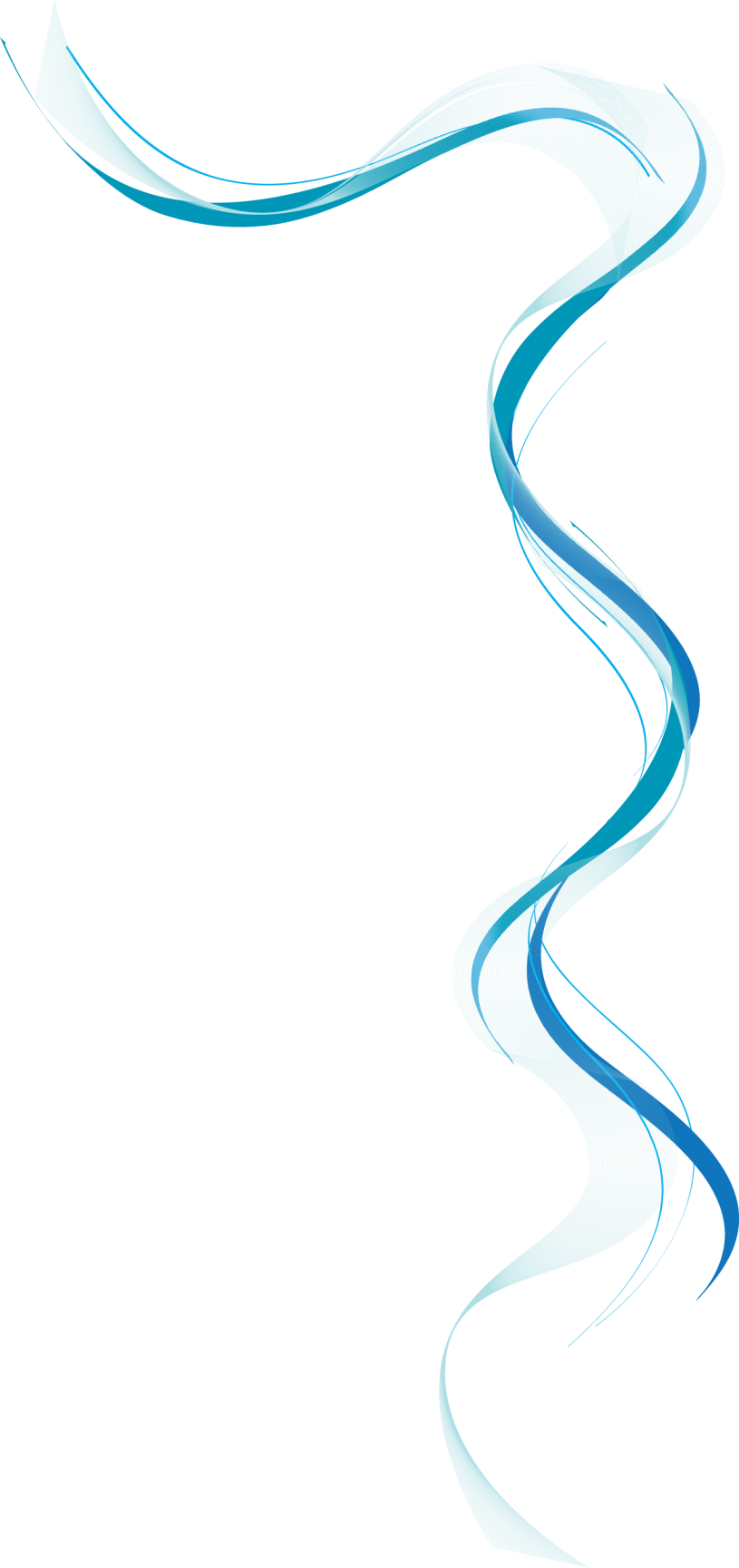 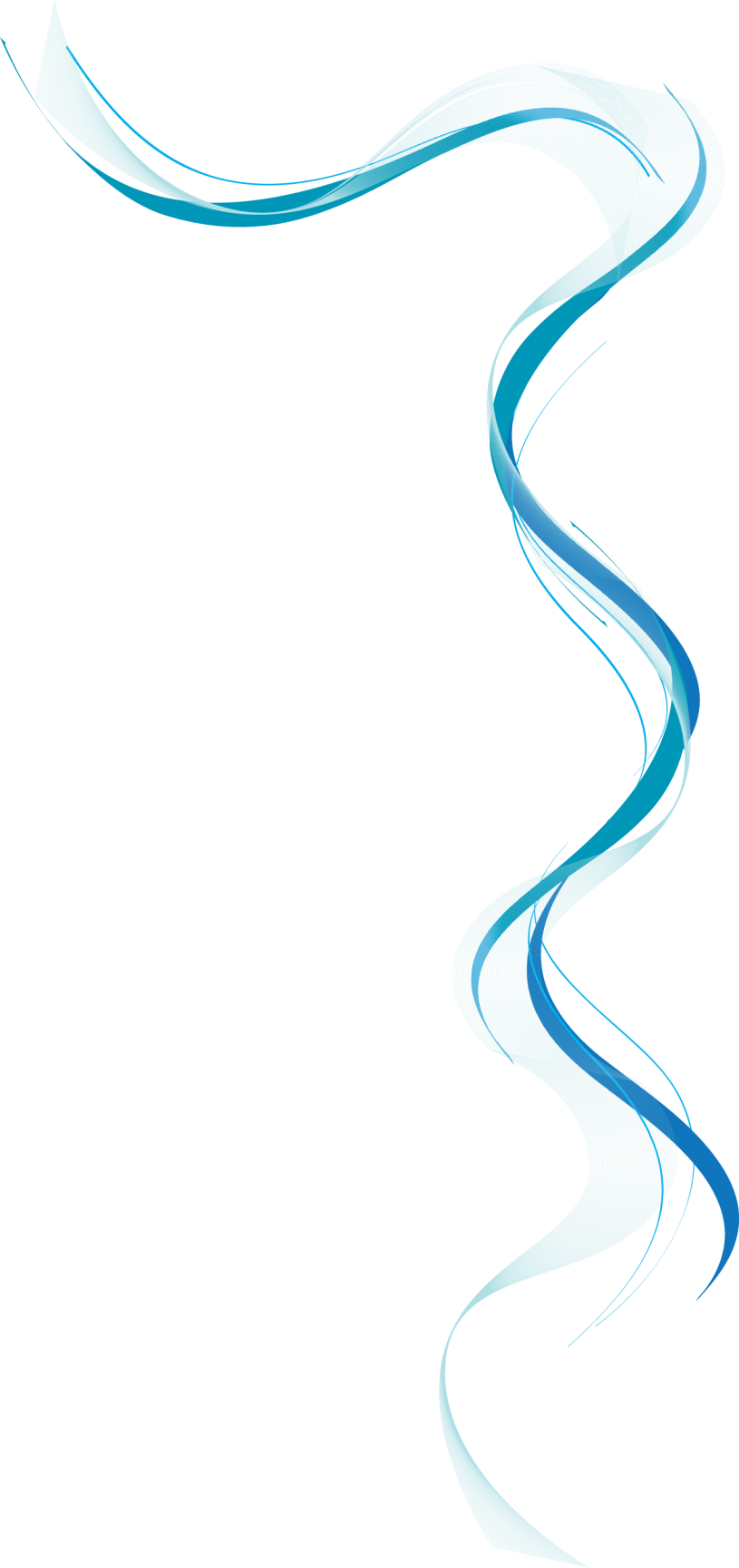 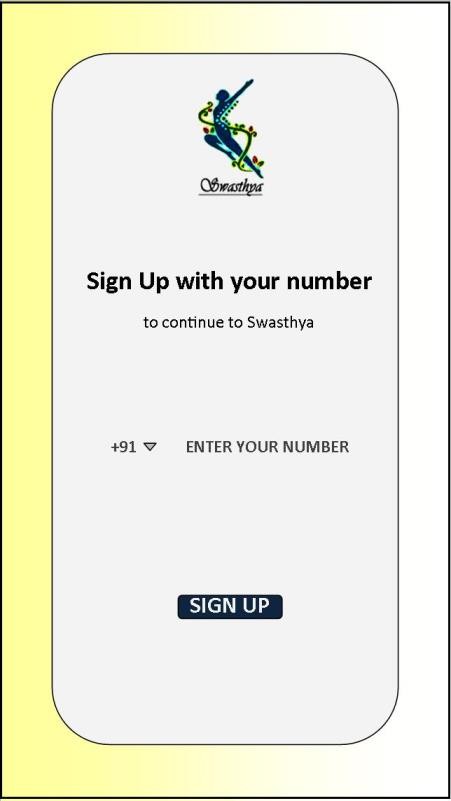 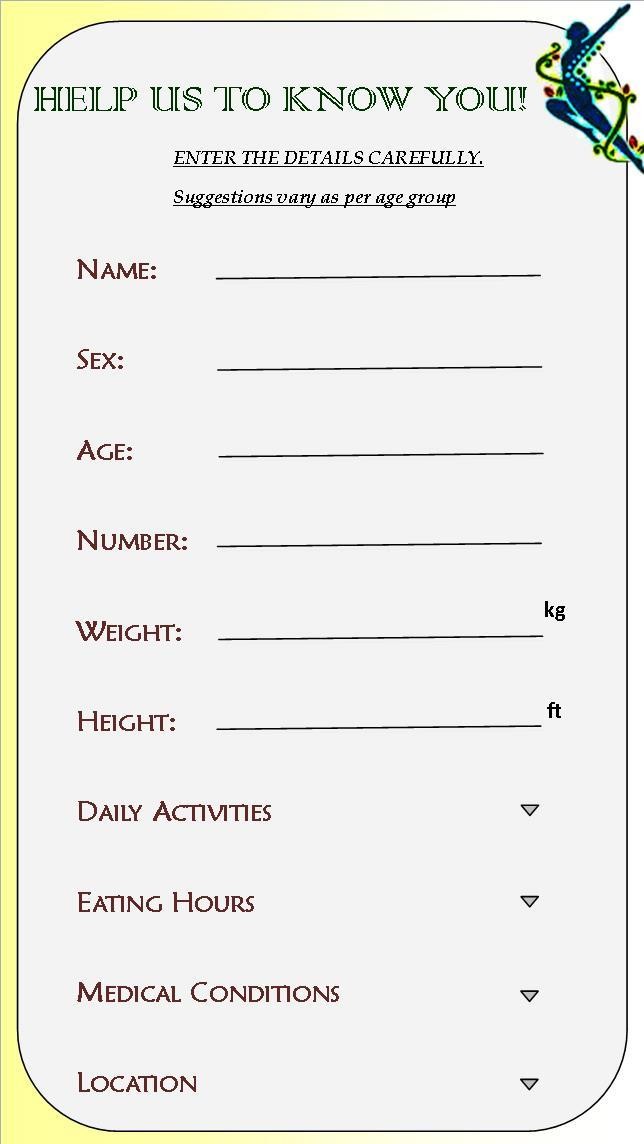 5. Registration Screen-3
6. Upload the Details Screen
[Speaker Notes: This is another option for an Overview slides using transitions.]
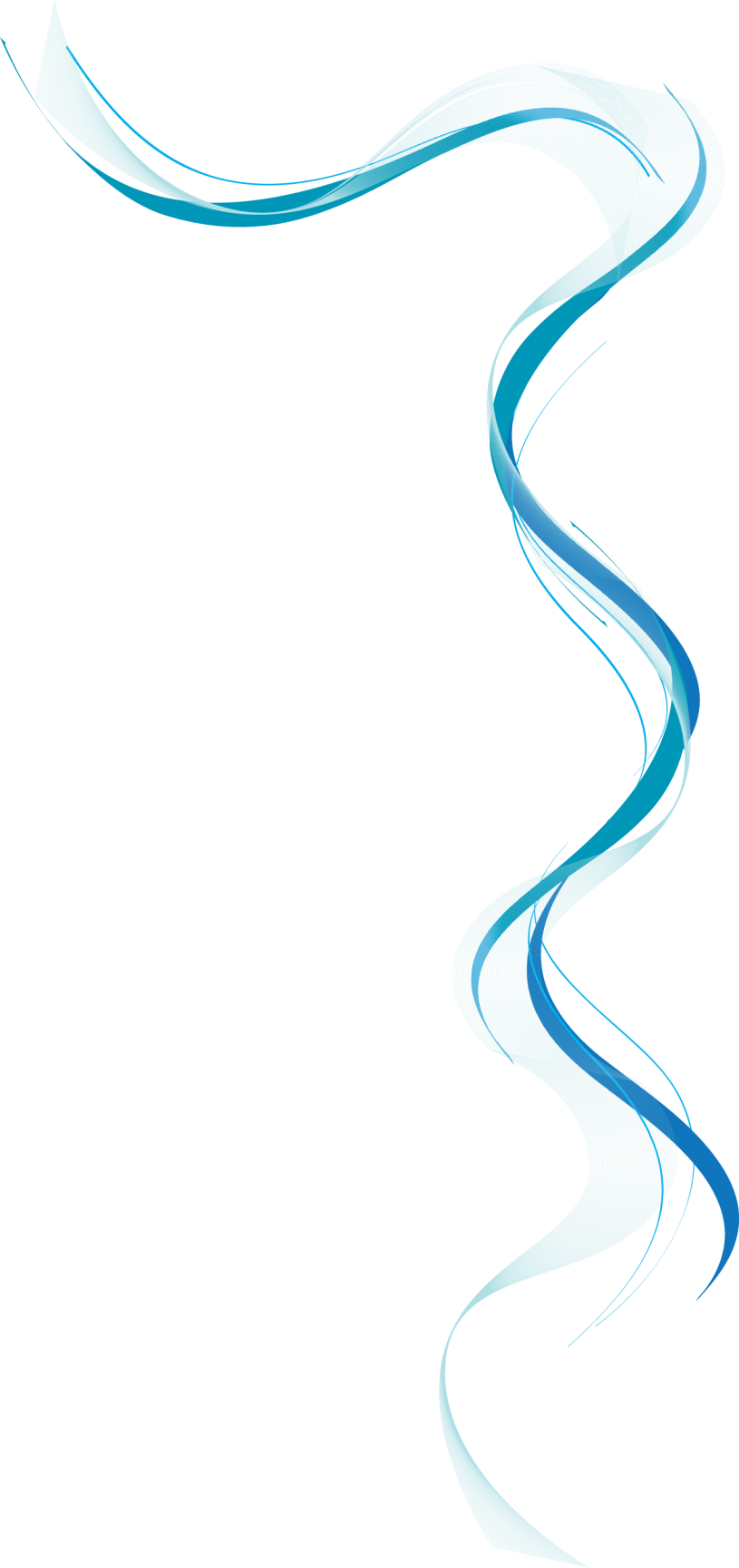 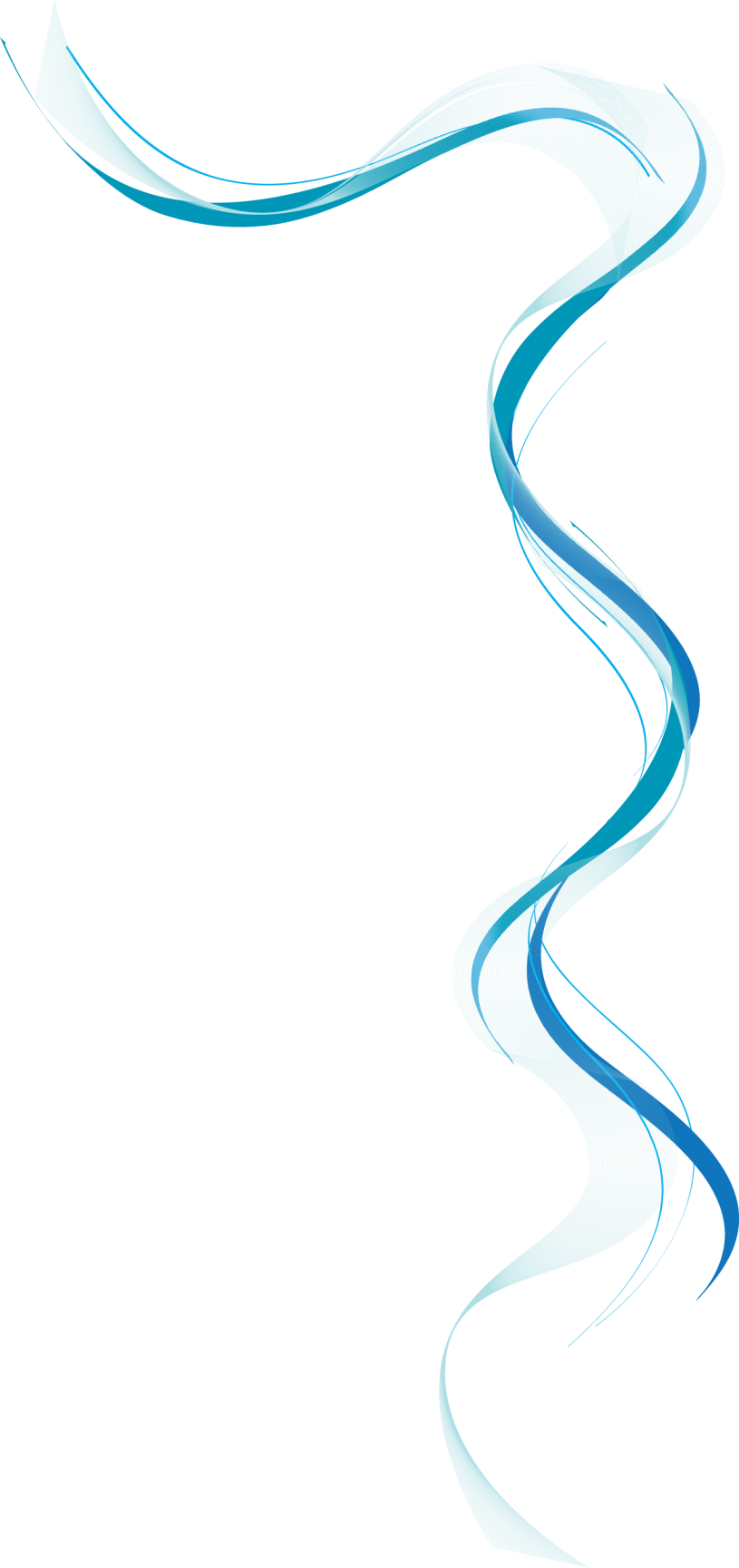 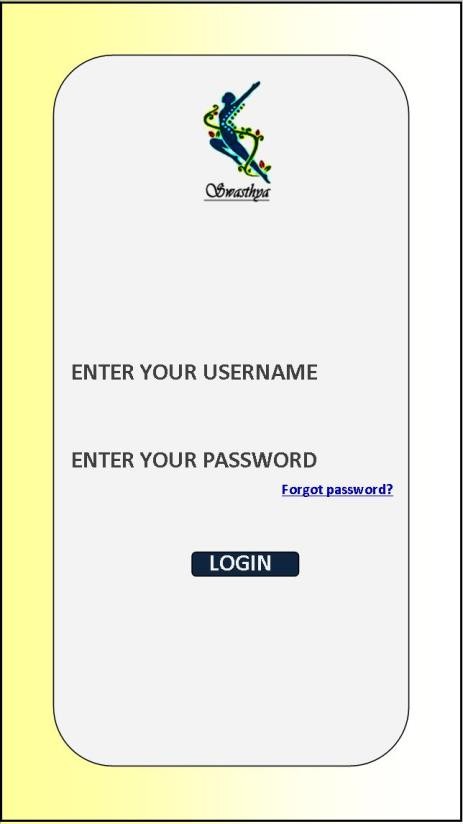 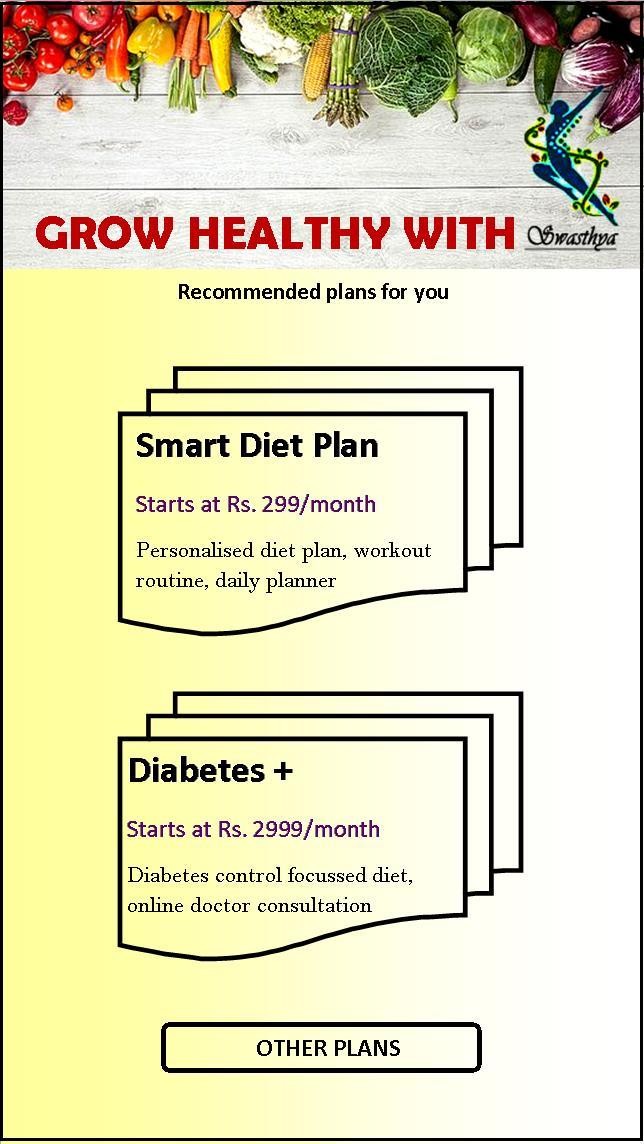 7. Login Screen
8. Packages Screen-1
[Speaker Notes: This is another option for an Overview slides using transitions.]
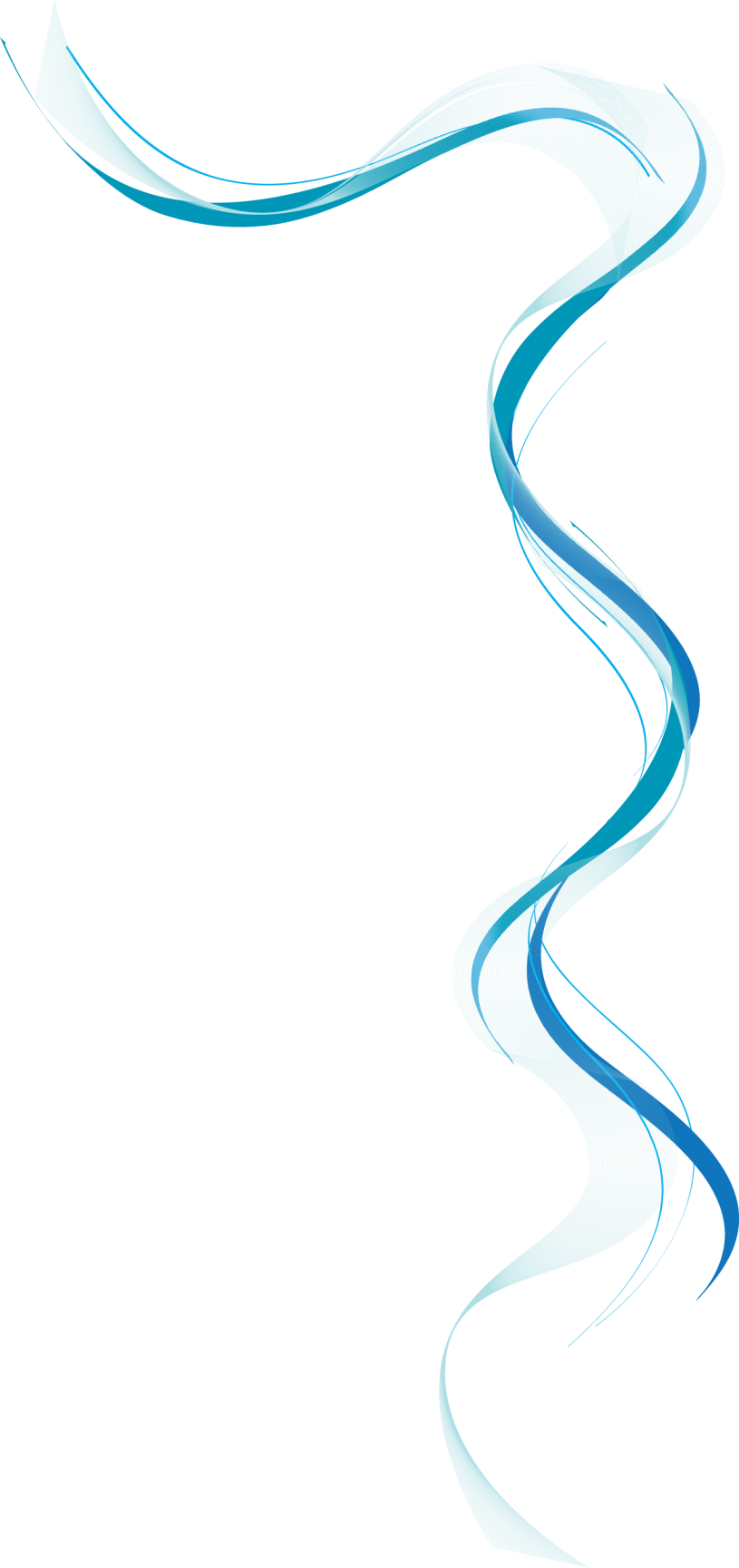 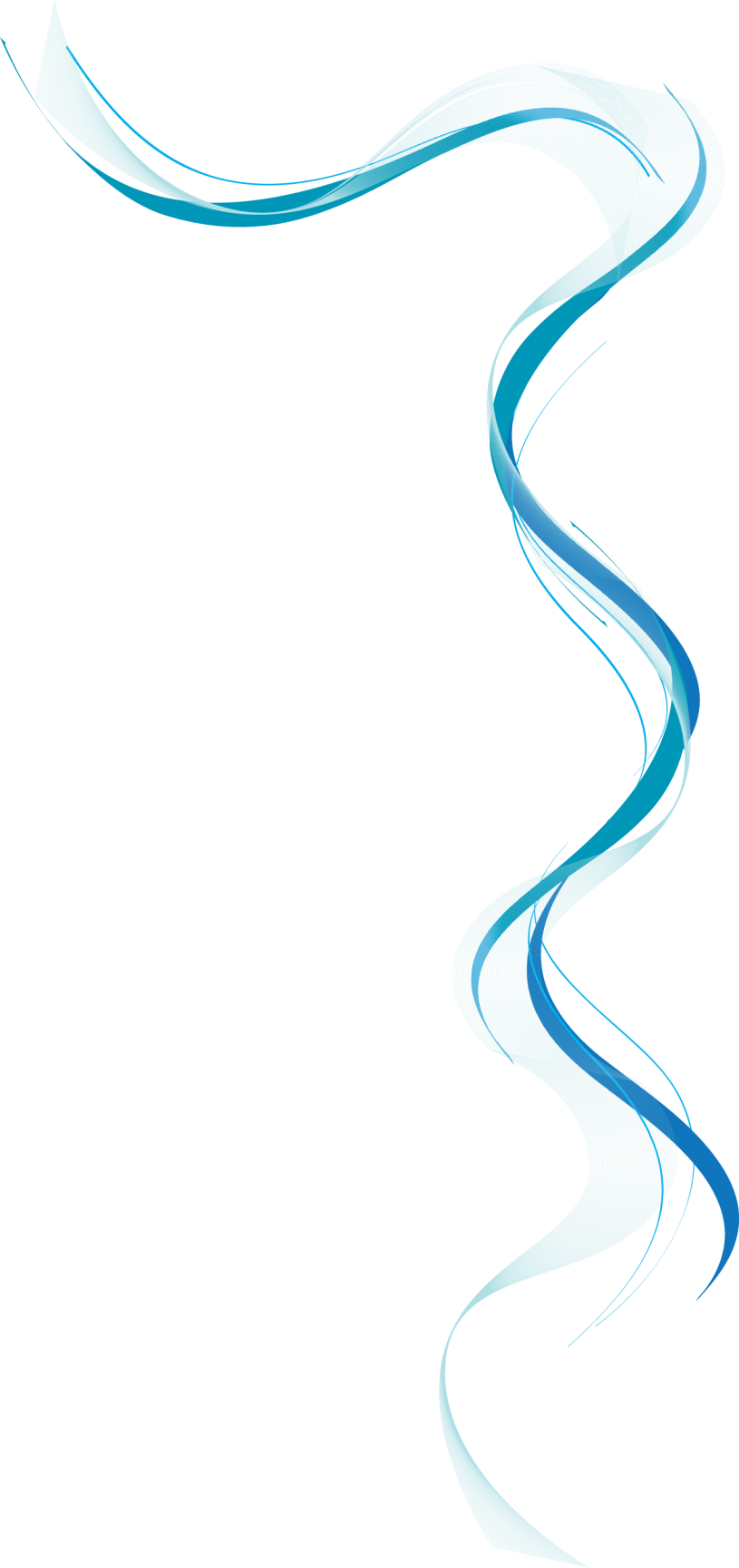 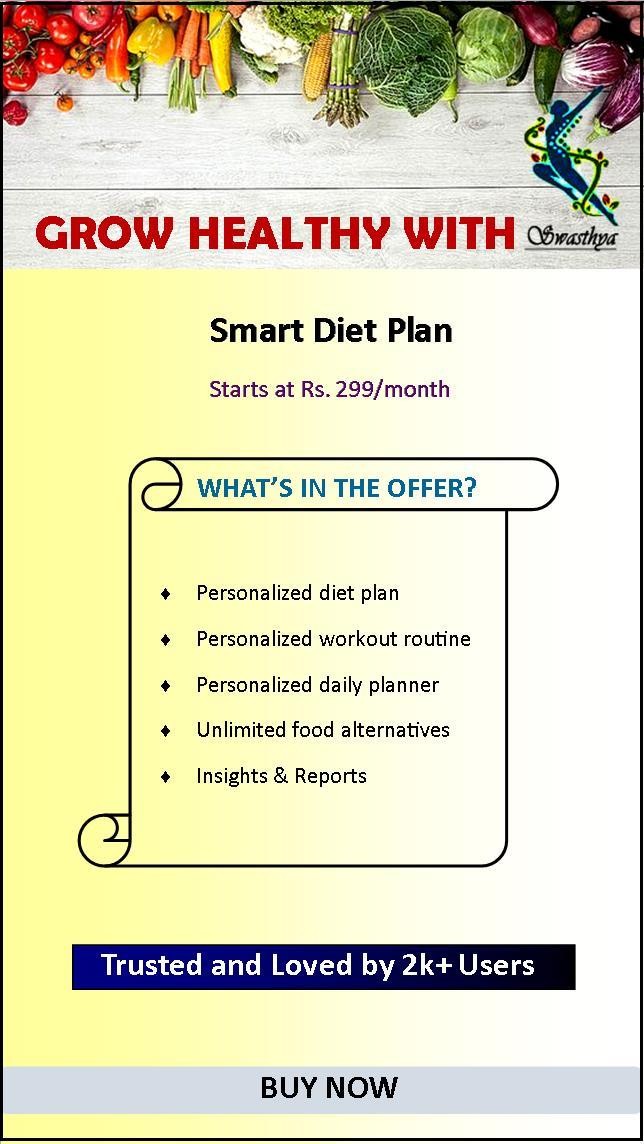 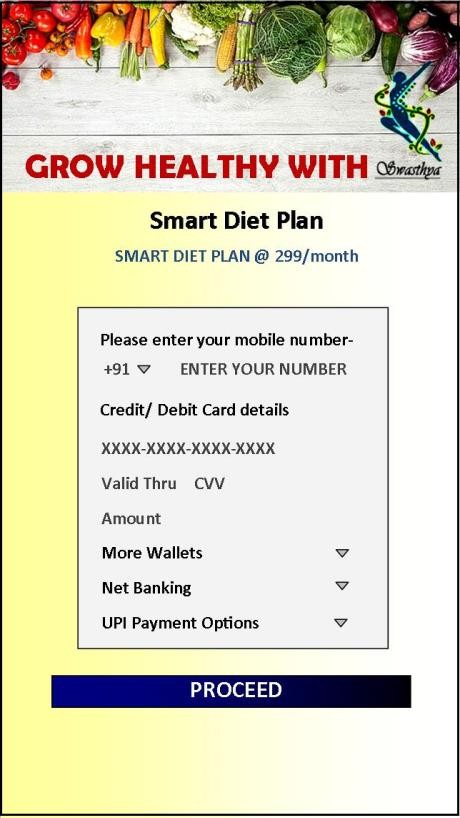 9. Packages Screen-2
10. Payment Screen-1
[Speaker Notes: This is another option for an Overview slides using transitions.]
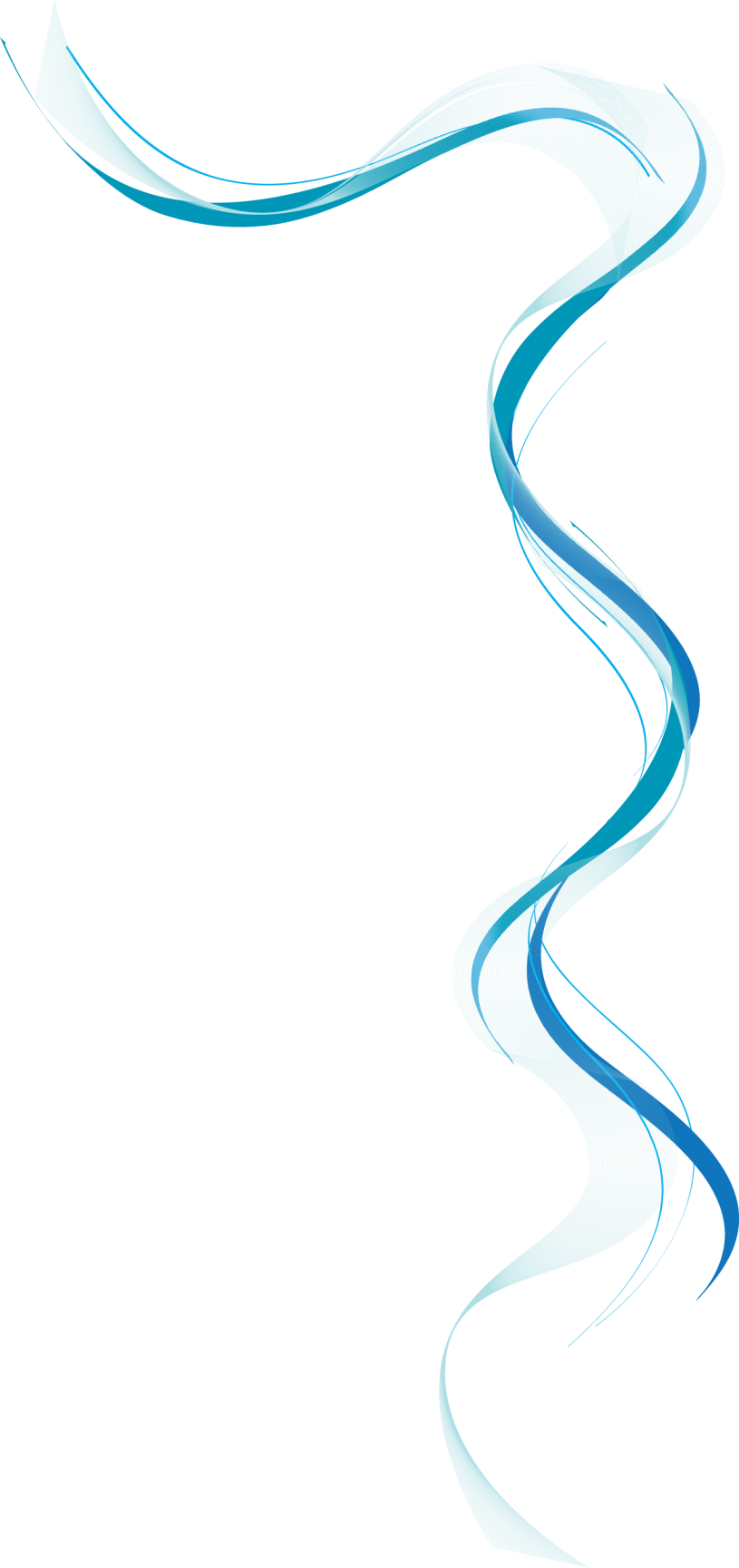 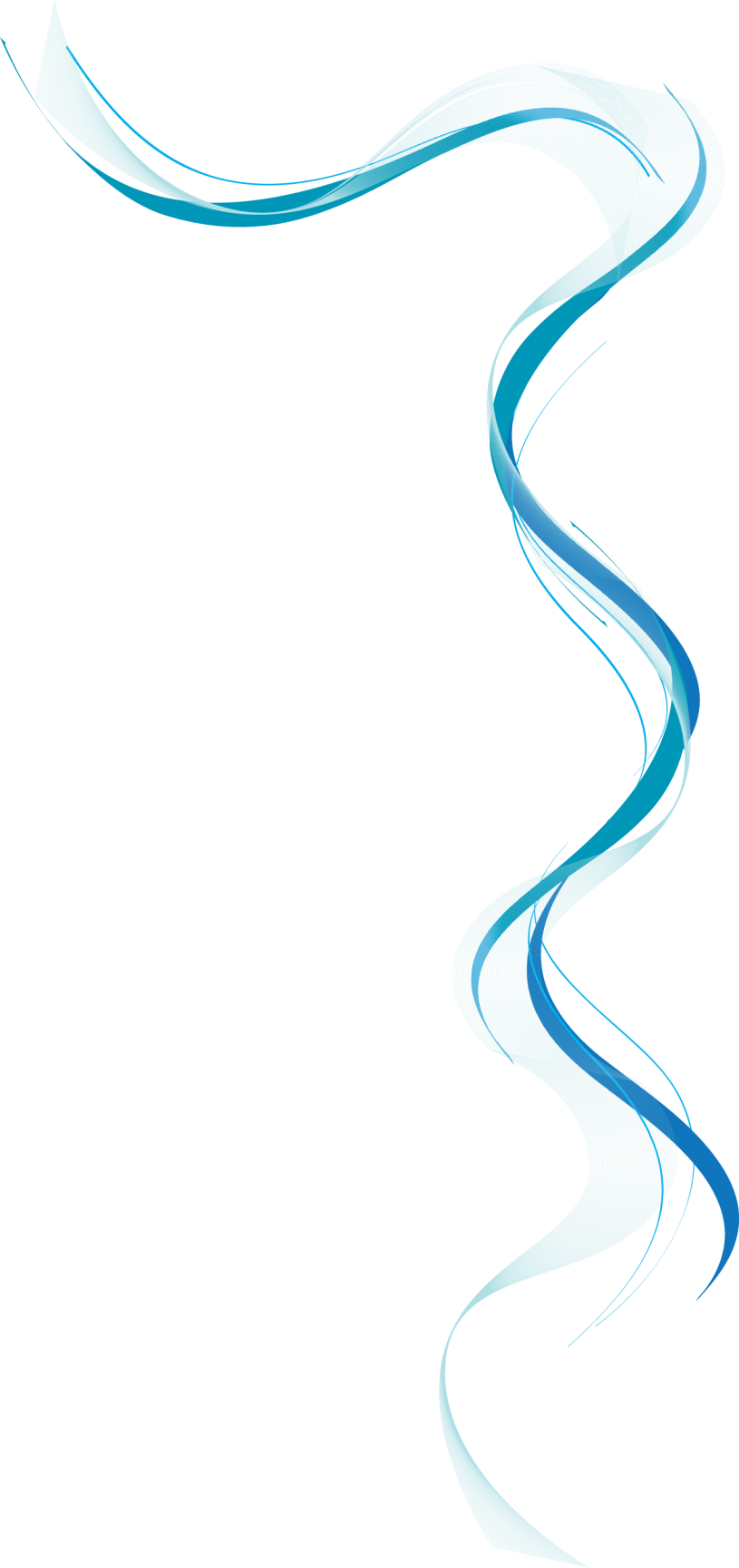 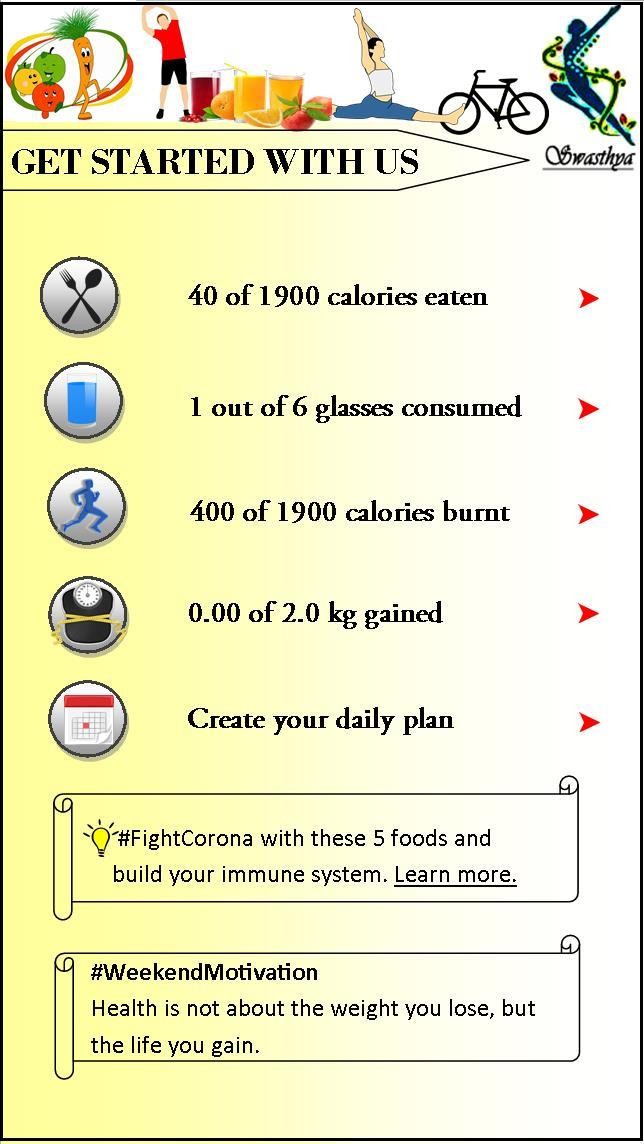 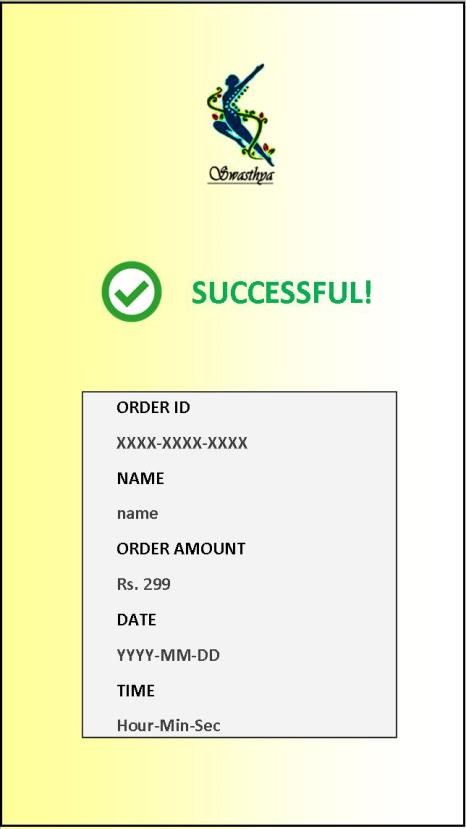 11. Payment Screen-2
12. Homescreen
[Speaker Notes: This is another option for an Overview slides using transitions.]
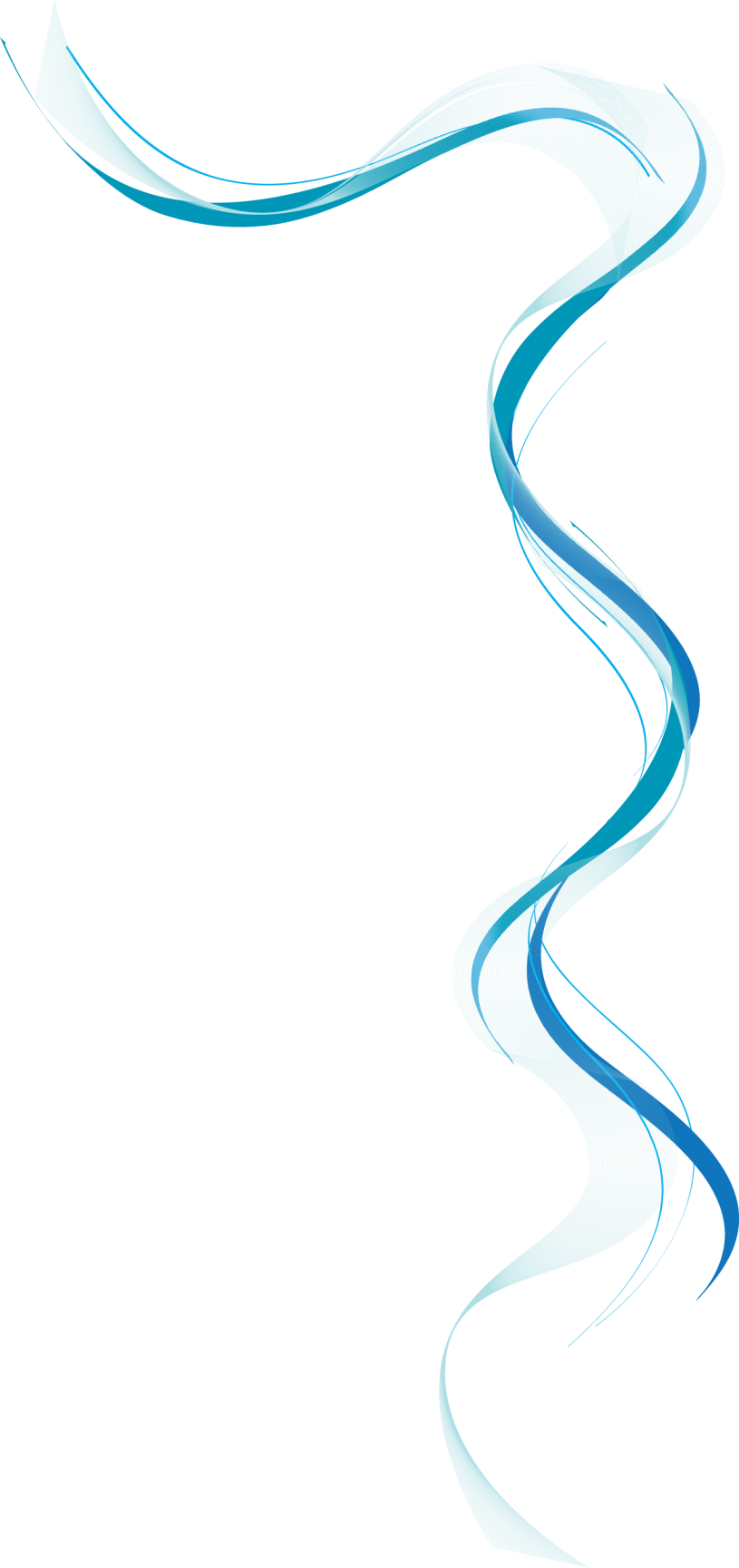 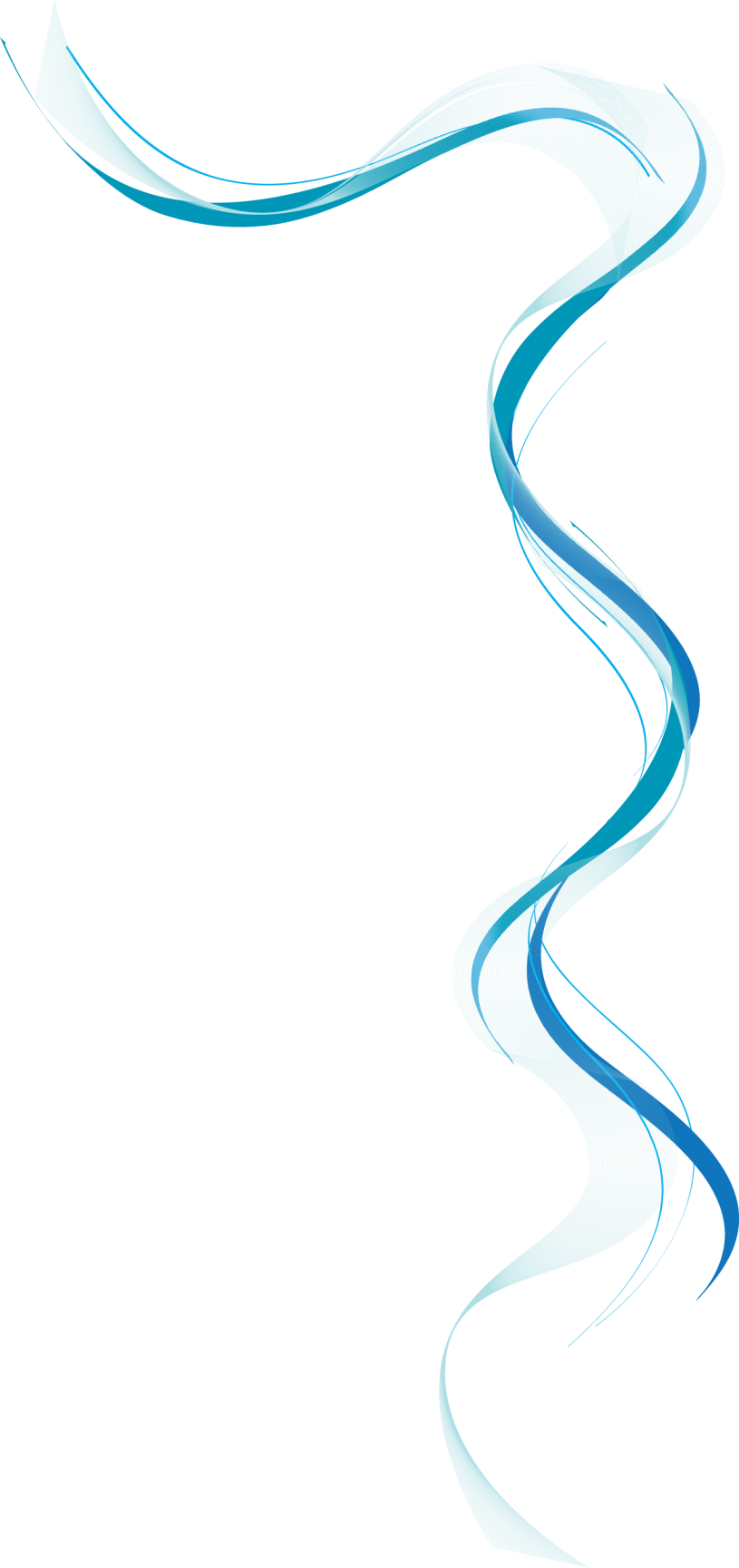 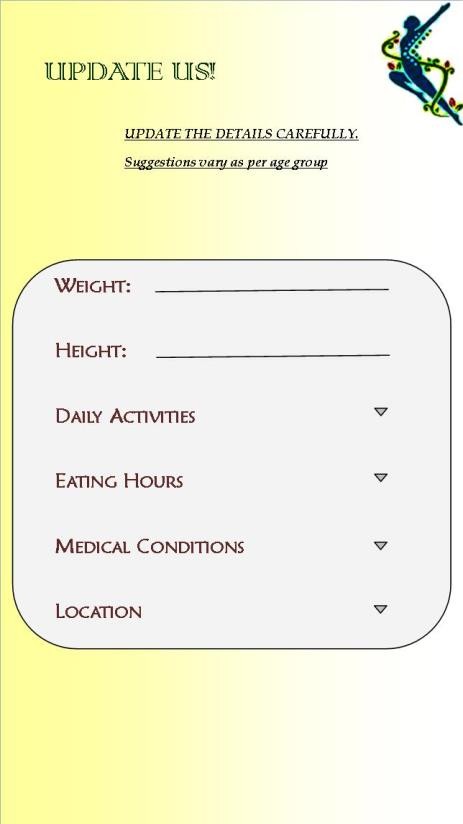 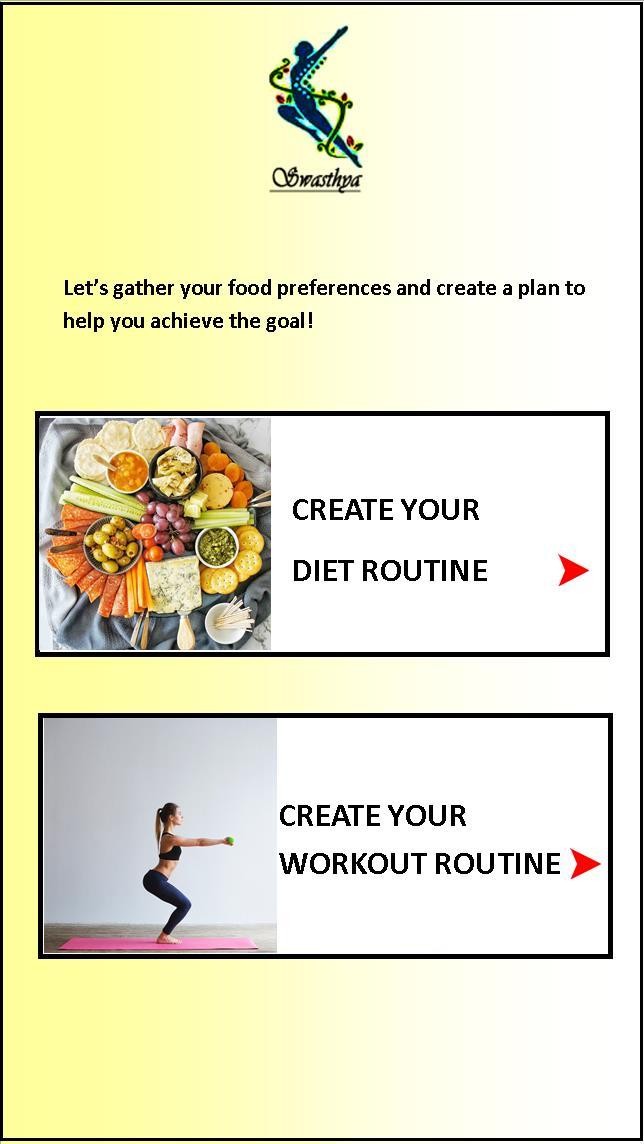 13. Create Plan Screen
14. Update Details Screen
[Speaker Notes: This is another option for an Overview slides using transitions.]
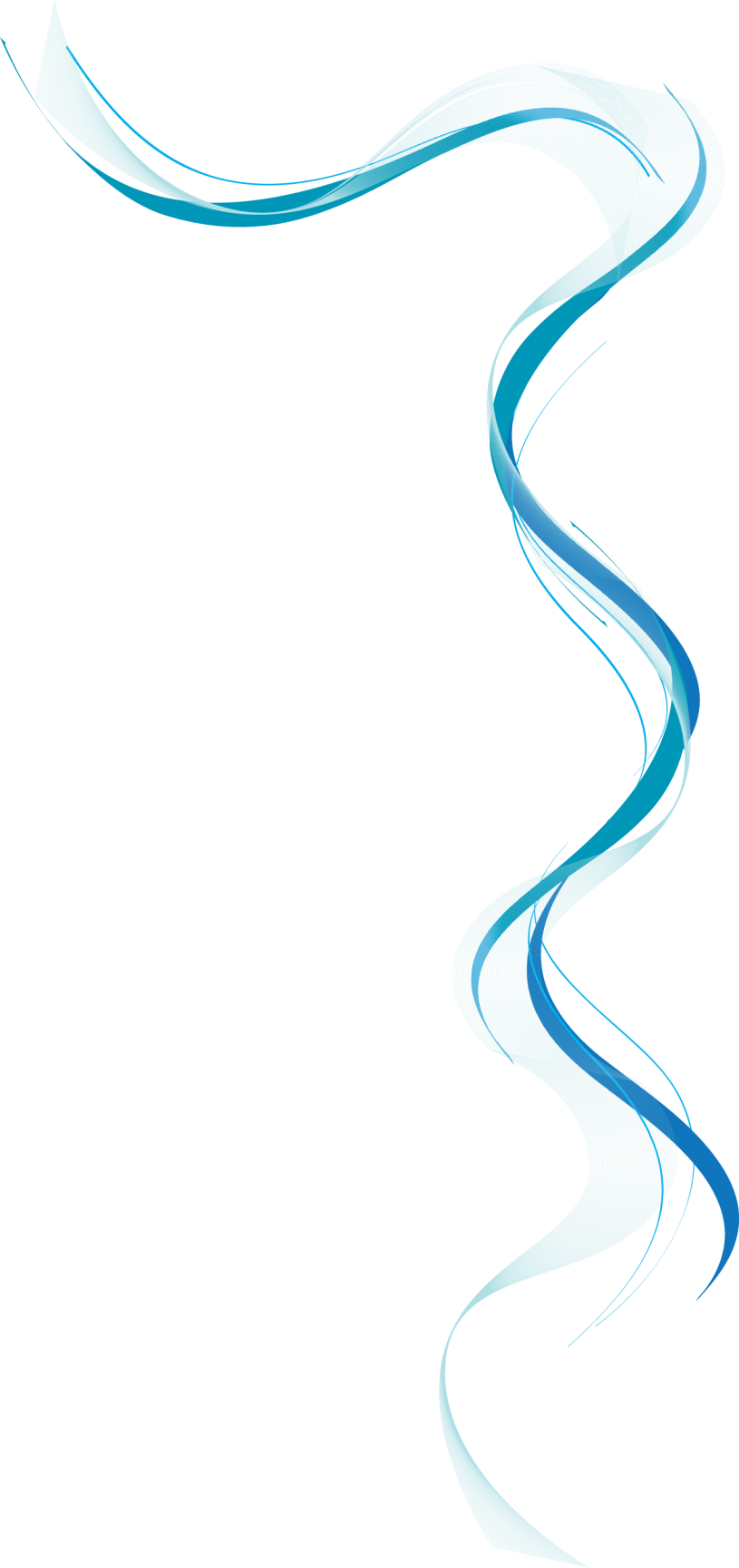 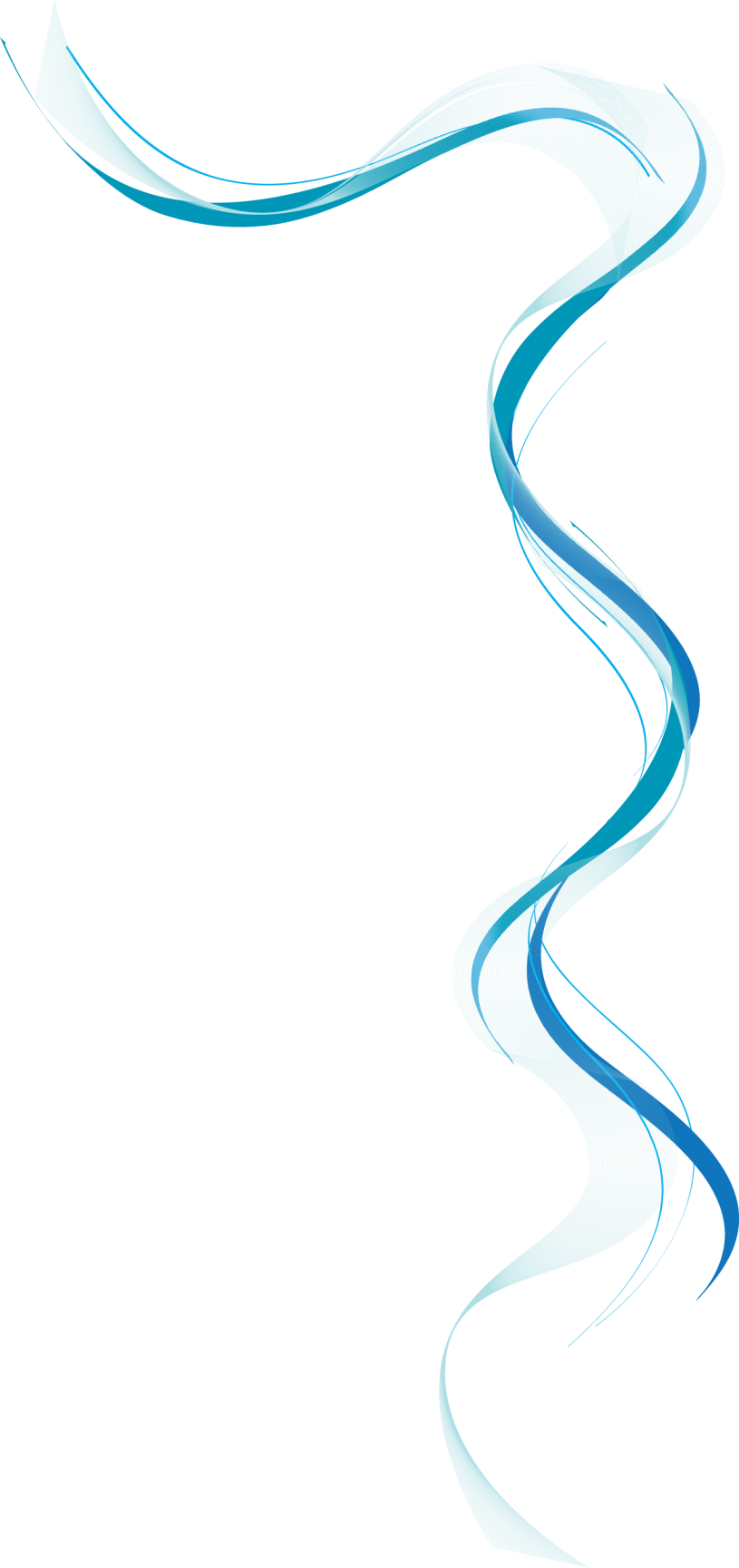 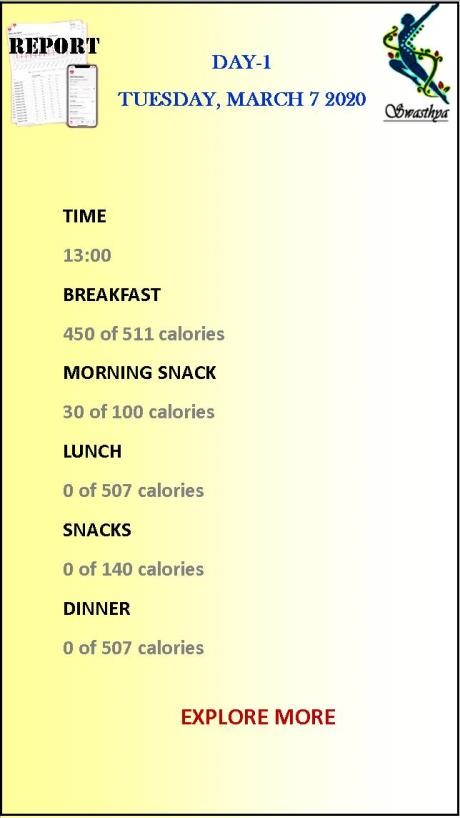 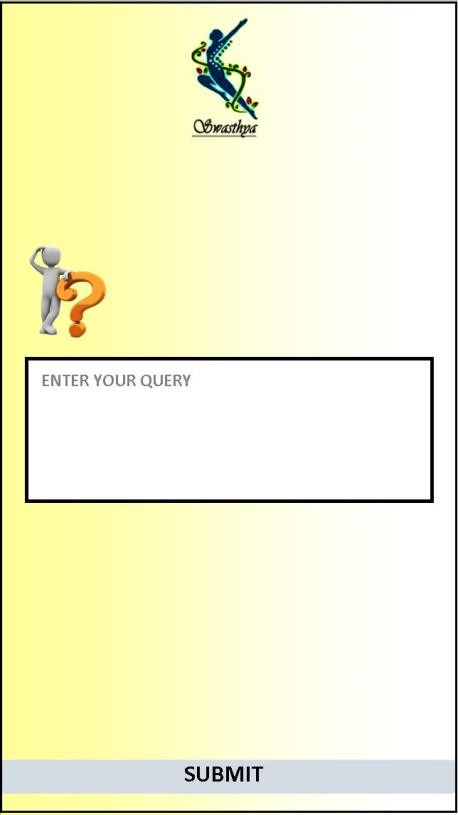 15. Progress Report Screen
16. Queries Screen
[Speaker Notes: This is another option for an Overview slides using transitions.]
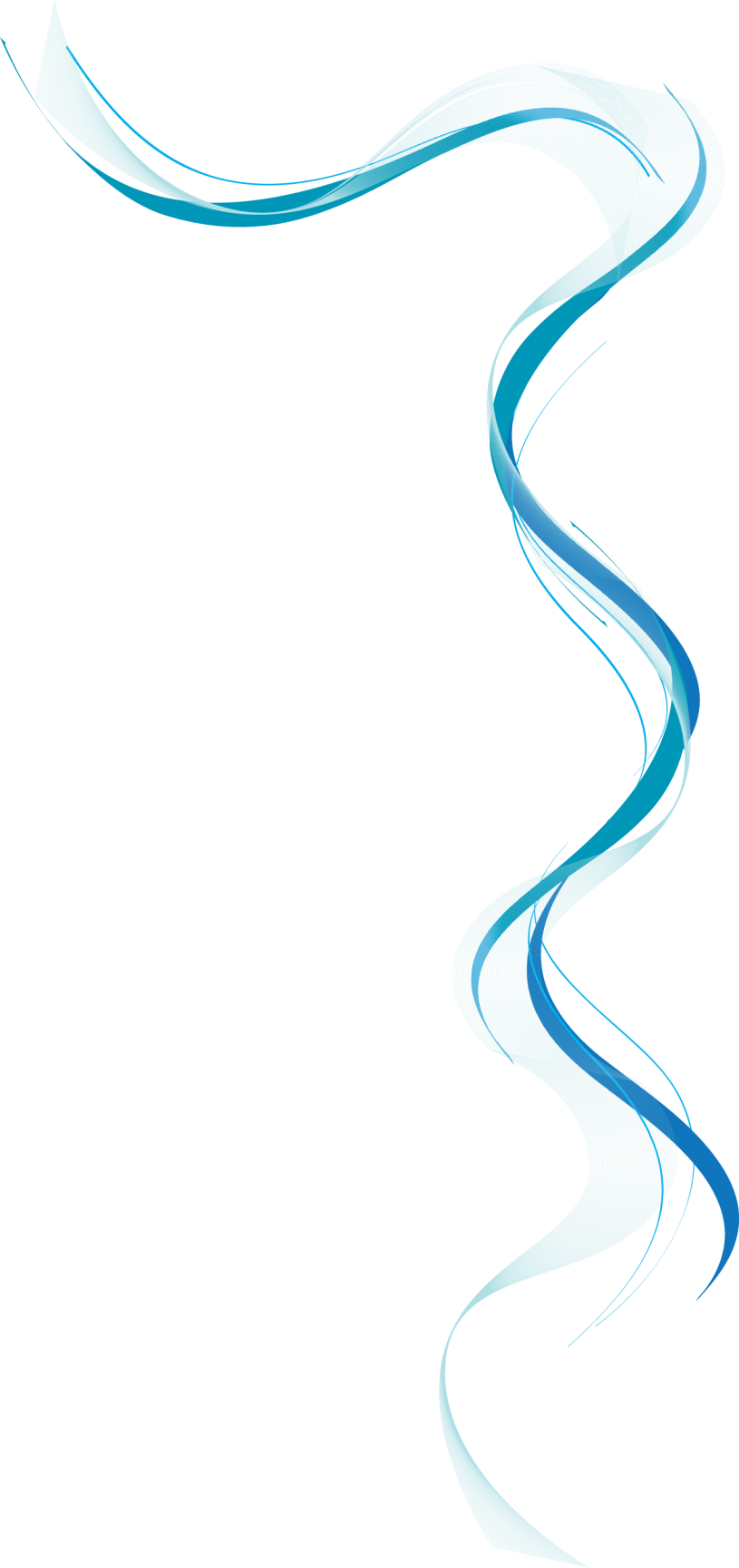 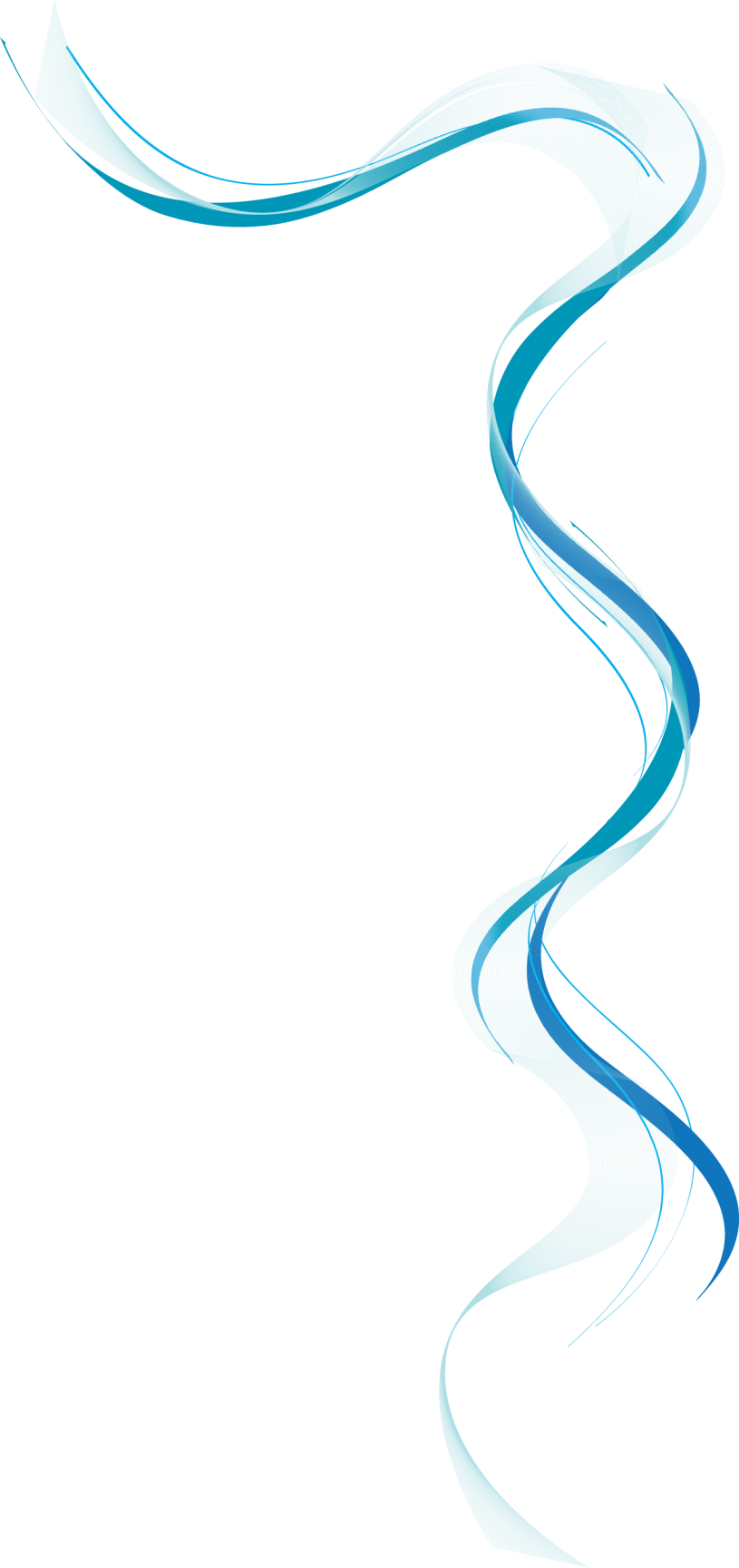 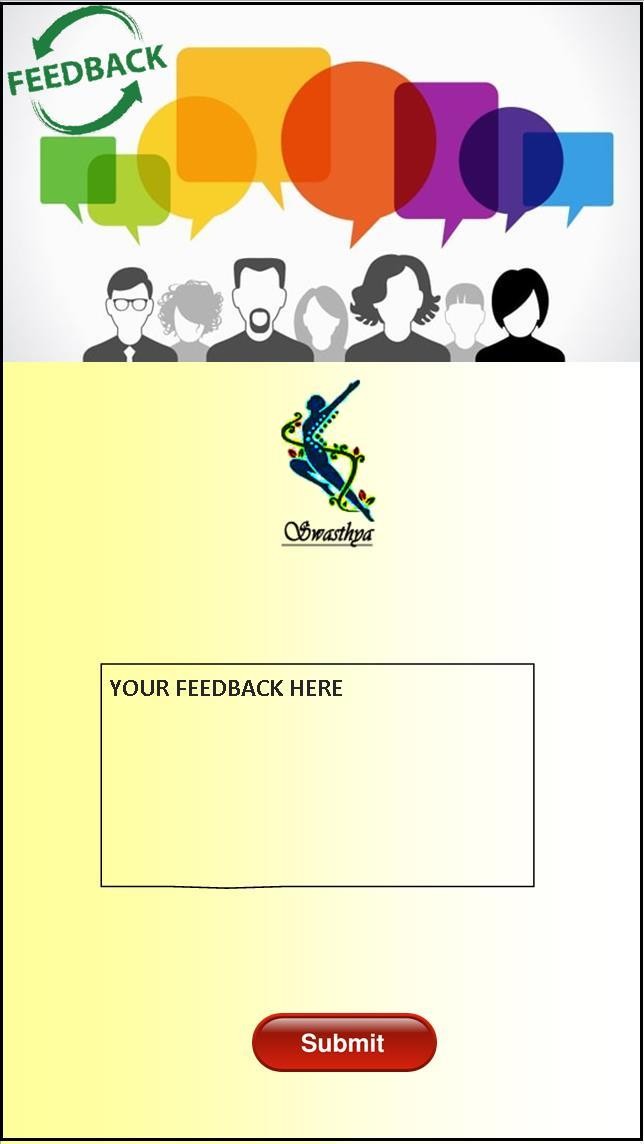 17. Feedback Screen
[Speaker Notes: This is another option for an Overview slides using transitions.]
Thank You!
[Speaker Notes: Is your presentation as crisp as possible? Consider moving extra content to the appendix.
Use appendix slides to store content that you might want to refer to during the Question slide or that may be useful for attendees to investigate deeper in the future.]